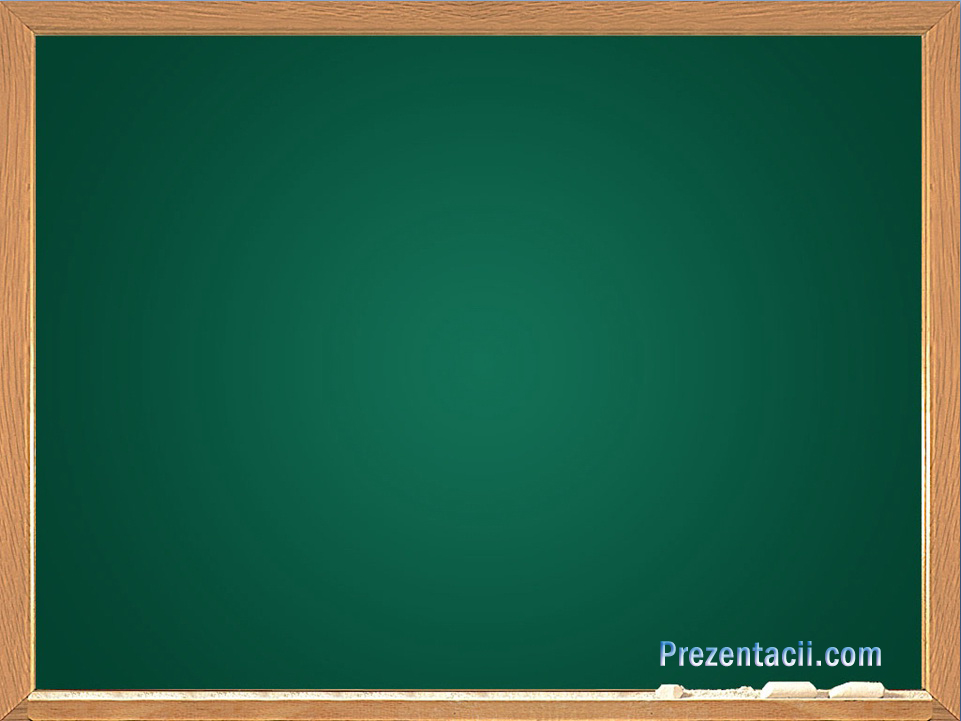 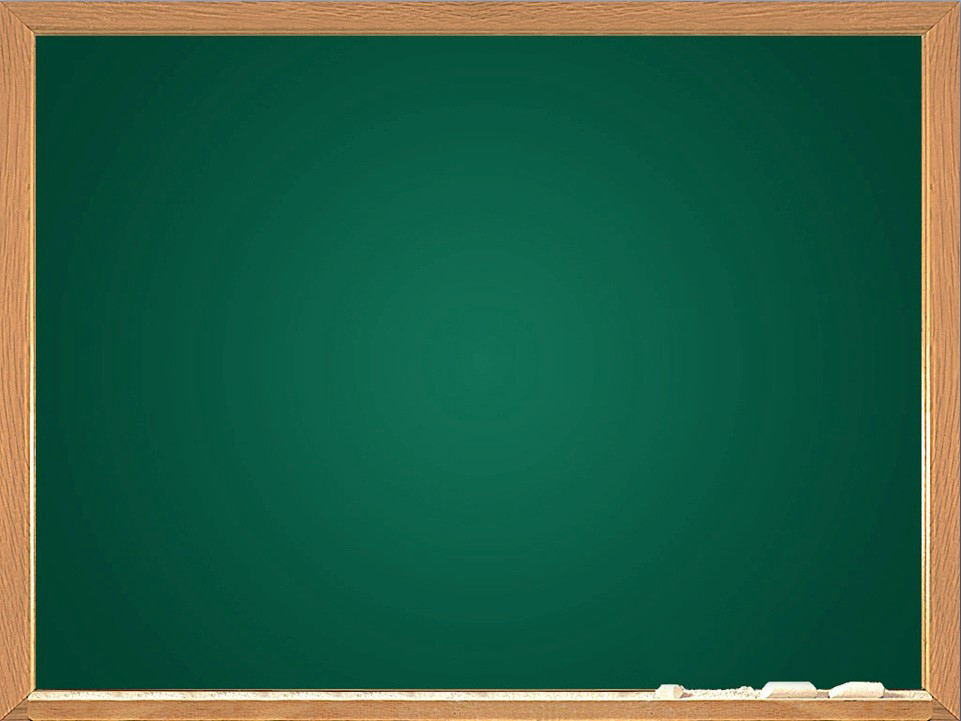 Ваш заголовок
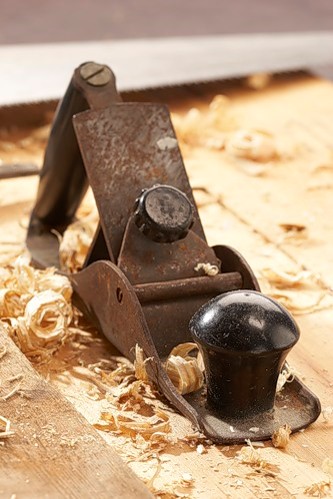 Строгание
древесины
Подзаголовок
Учитель технологии МОУ «СОШ №37»
 Мякушин А.И.,
г/о Саранск, Республика Мордовия
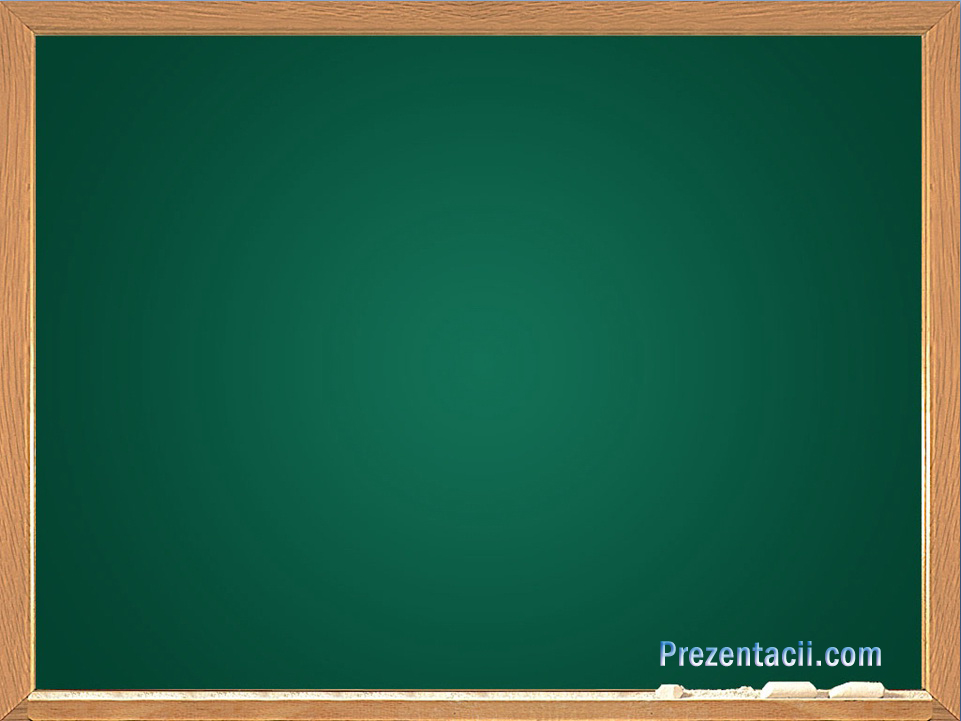 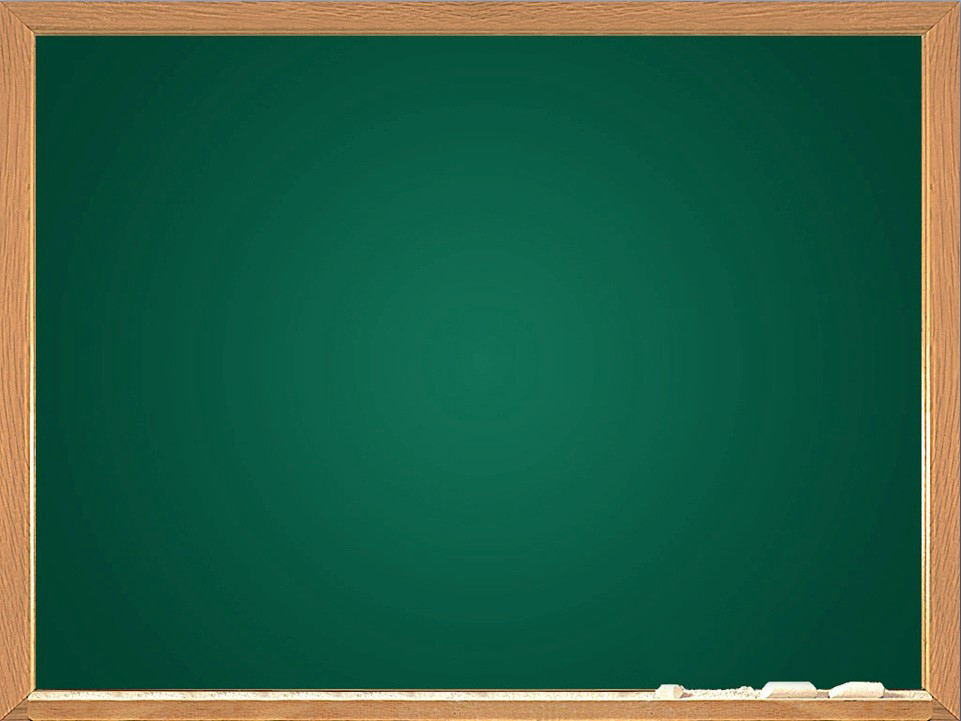 Ваш заголовок
Цель:
Формирование умений и навыков у учащихся по строганию, изготовлению строгальными инструментами деталей, изделий различной геометрической  формы.

Задачи:
     -  расширить представления о способах обработки древесины;
     -  способствовать развитию навыков
работы измерительным  инструментом;
     -  привить навыки аккуратности, стремления к самосовершенствованию и взаимопомощи.
Подзаголовок
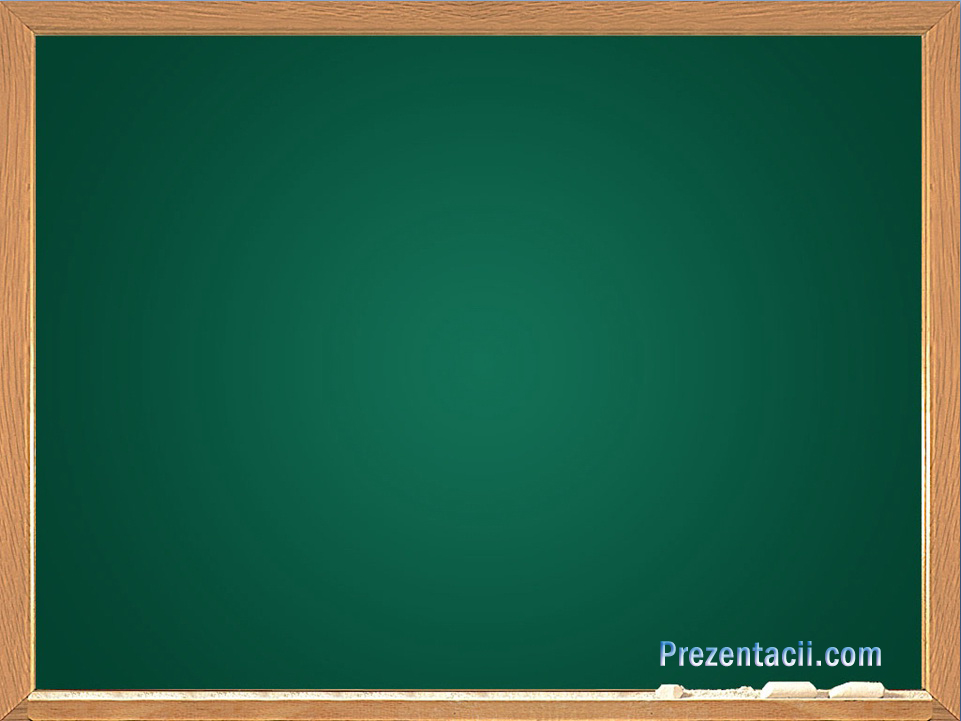 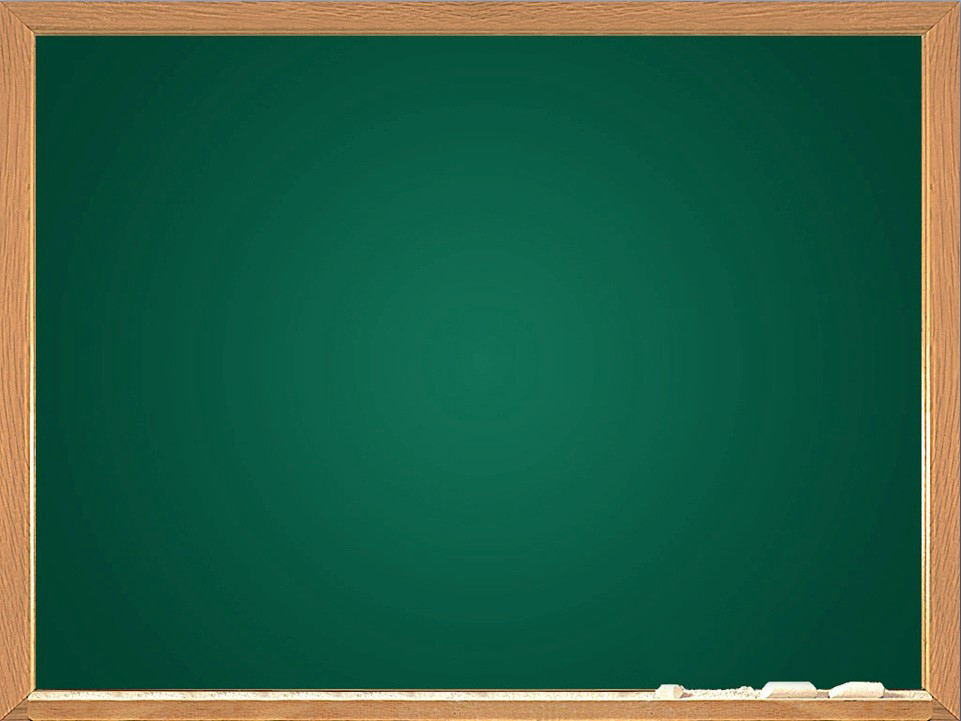 Ваш заголовок
Требования к уровню подготовки обучающихся.
Предметные УУД :
Осознание роли техники и технологий для прогрессивного развития общества.
Подзаголовок
Метапредметные УУД:
Организация  учебного сотрудничества совместной деятельности с учителем и сверстниками.
Проявление познавательной активности.
Личностные УУД:
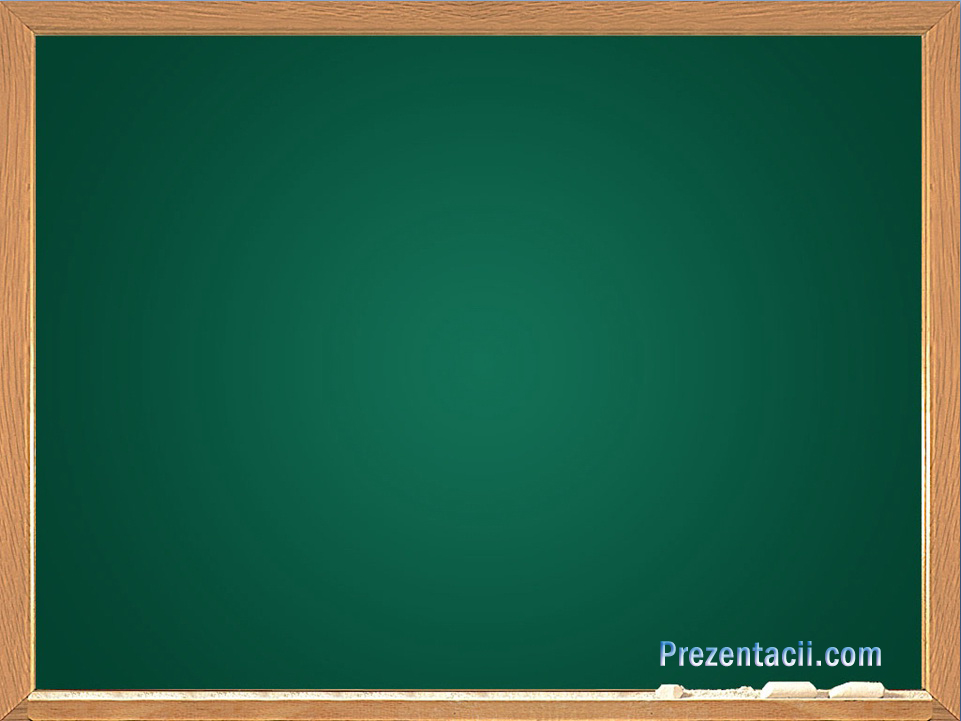 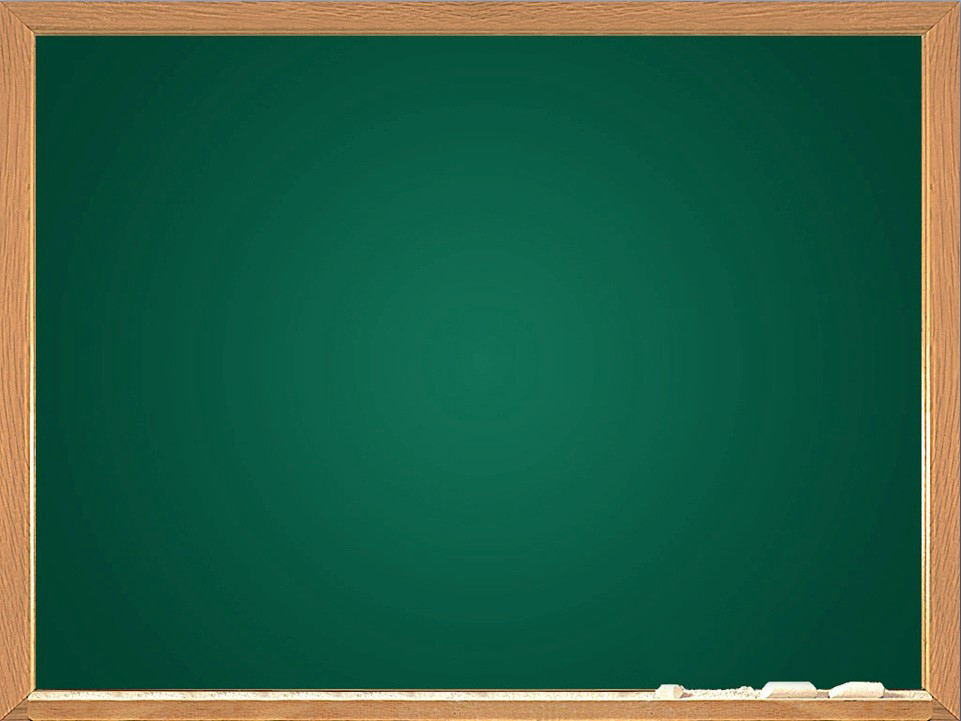 Правила техники безопасности при строгании.
Ваш заголовок
1.  Перед строганием следует правильно и               надёжно закрепить заготовку на верстаке.
2.  Работать рубанком с хорошо заточенным             ножом.
3.  Нельзя проверять рукой остроту лезвия ножа рубанка  и качество обработки поверхности.
4. Стружку из летка извлекать только щепкой
 и со стороны клина.
5.   Рубанок и шерхебель класть на крышку верстака на бок лезвиями от себя.
Подзаголовок
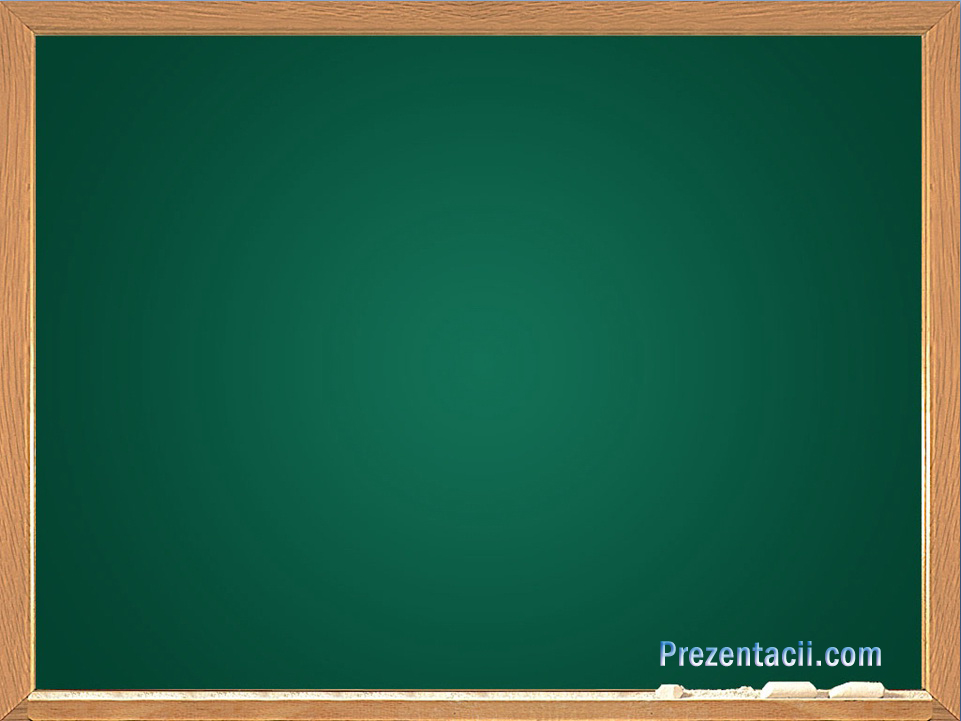 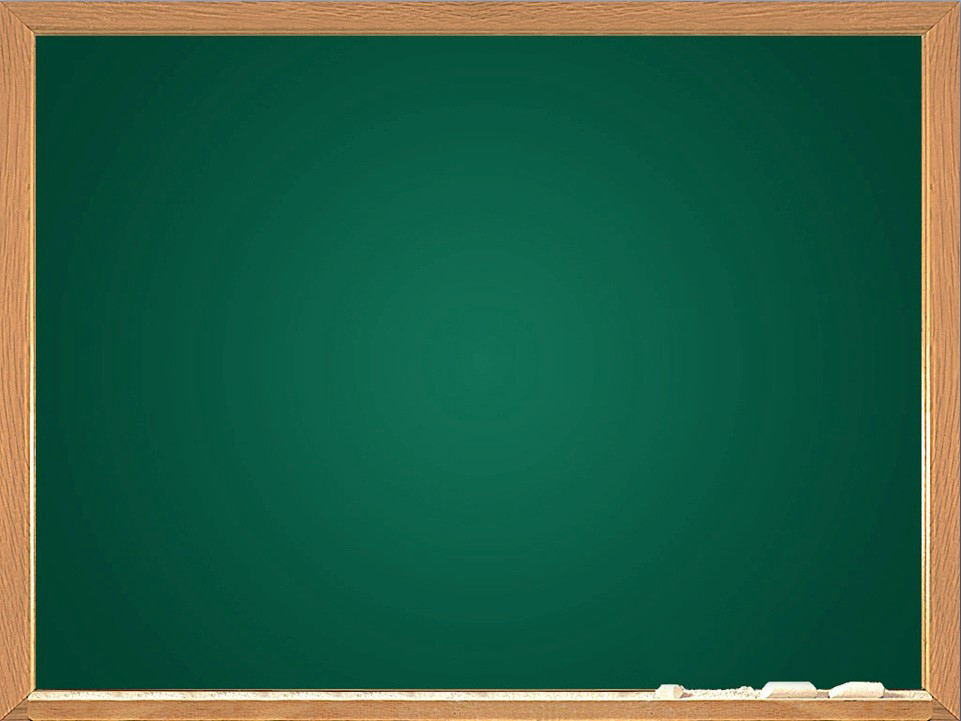 Строгание заготовок из древесины применяют для того, чтобы придать будущей детали форму и размеры, указанные в чертеже. При строгании с поверхности заготовки снимается тонкий слой древесины – стружка, что позволяет получить ровные и гладкие поверхности.

   Для ручной обработки заготовок из древесины строганием используют в основном два вида строгальных инструментов (стругов):
шерхебель и рубанок.
Ваш заголовок
Подзаголовок
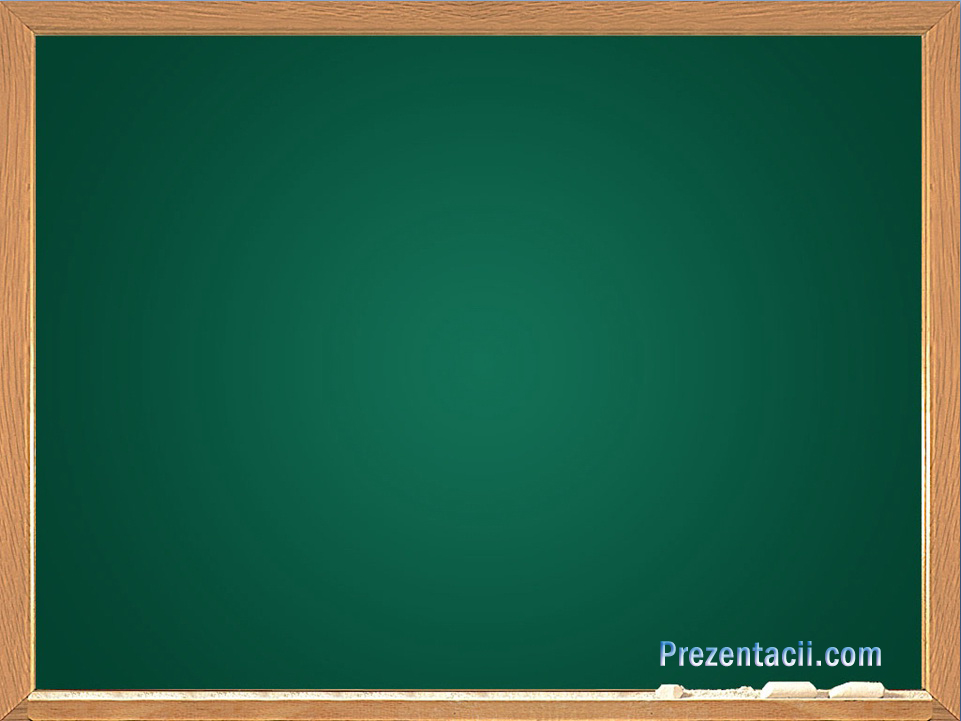 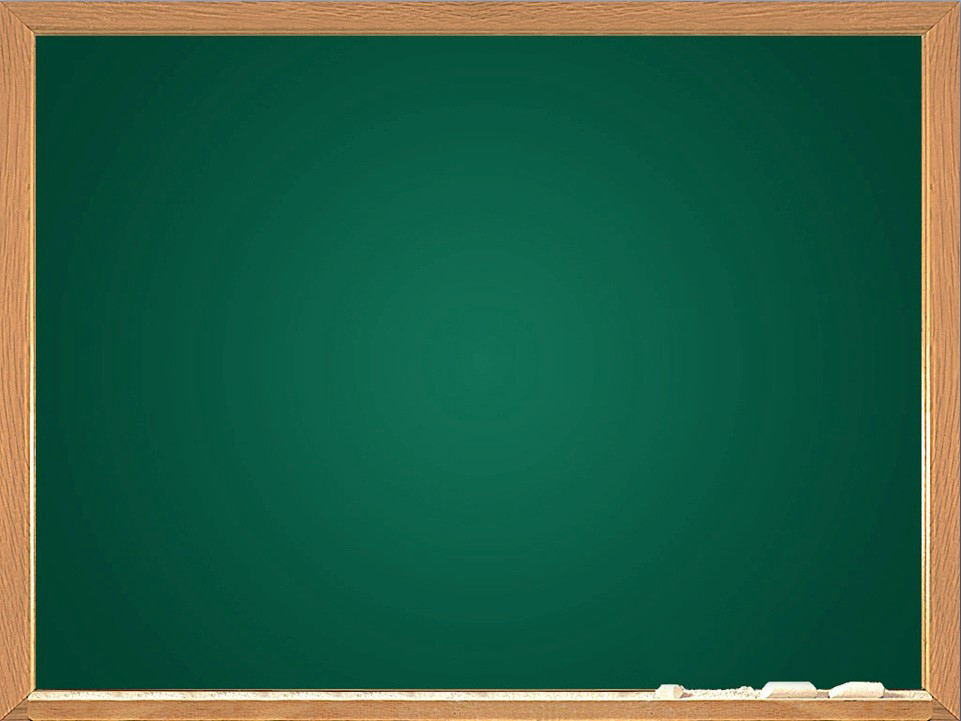 Устройство шерхебеля.
Ваш заголовок
«Шерхебель» 
— слово немецкого происхождения, что означает «струг  для грубого  срезания».
Служит  для предварительного (чернового) строгания вдоль и поперёк волокон.
Нож шерхебеля имеет лезвие, заточенное полукругом
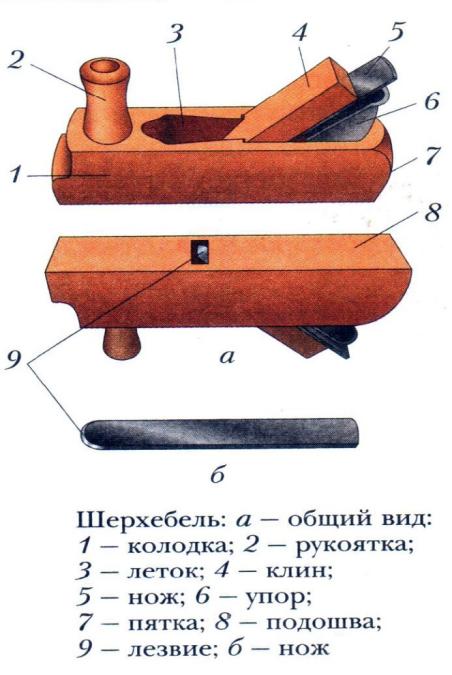 Подзаголовок
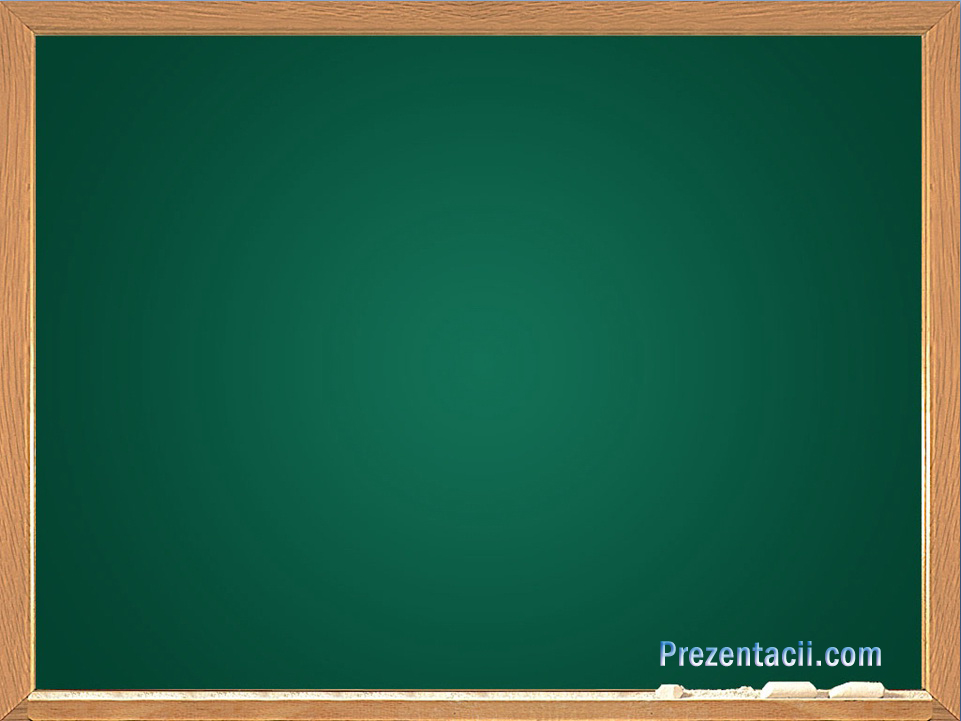 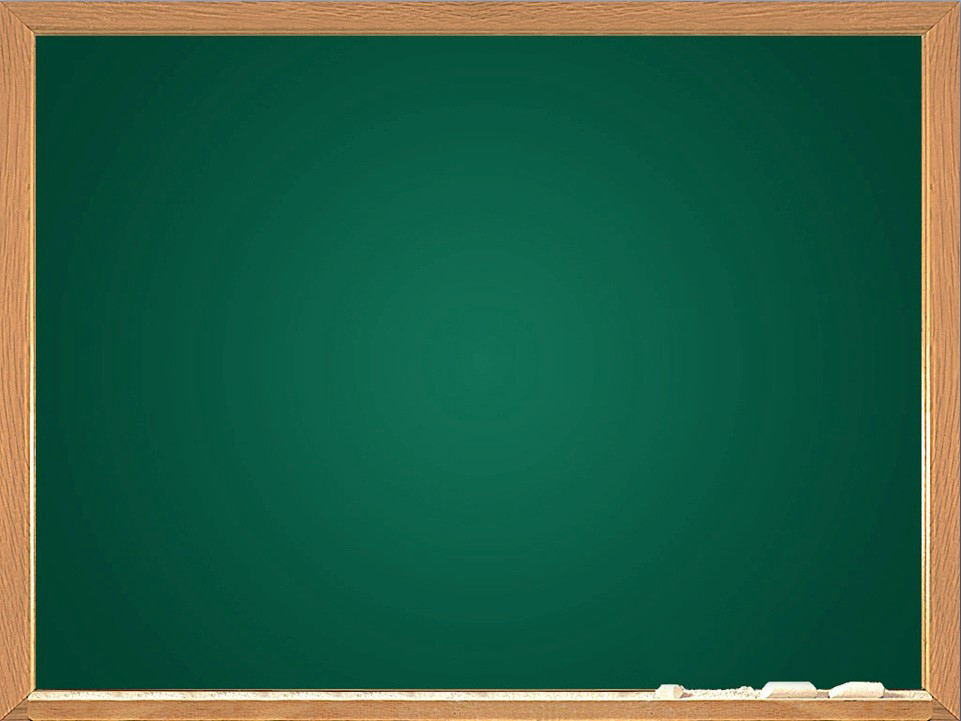 Устройство рубанка.
Ваш заголовок
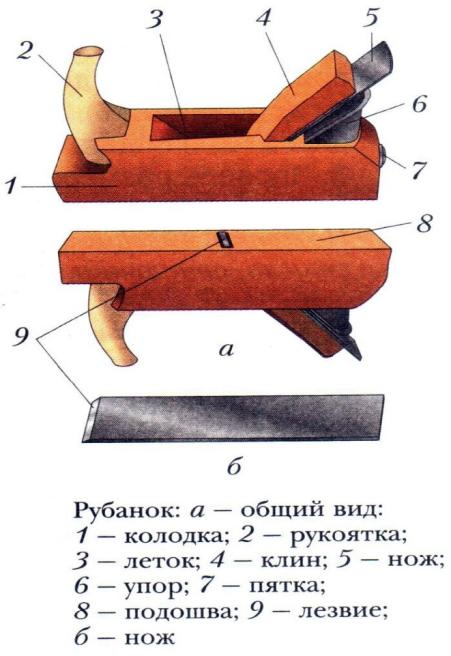 Рубанок предназначен для окончательного (чистового) строгания заготовок.
Нож рубанка шире, чем нож шерхебеля, и его лезвие заточено по прямой линии.
Подзаголовок
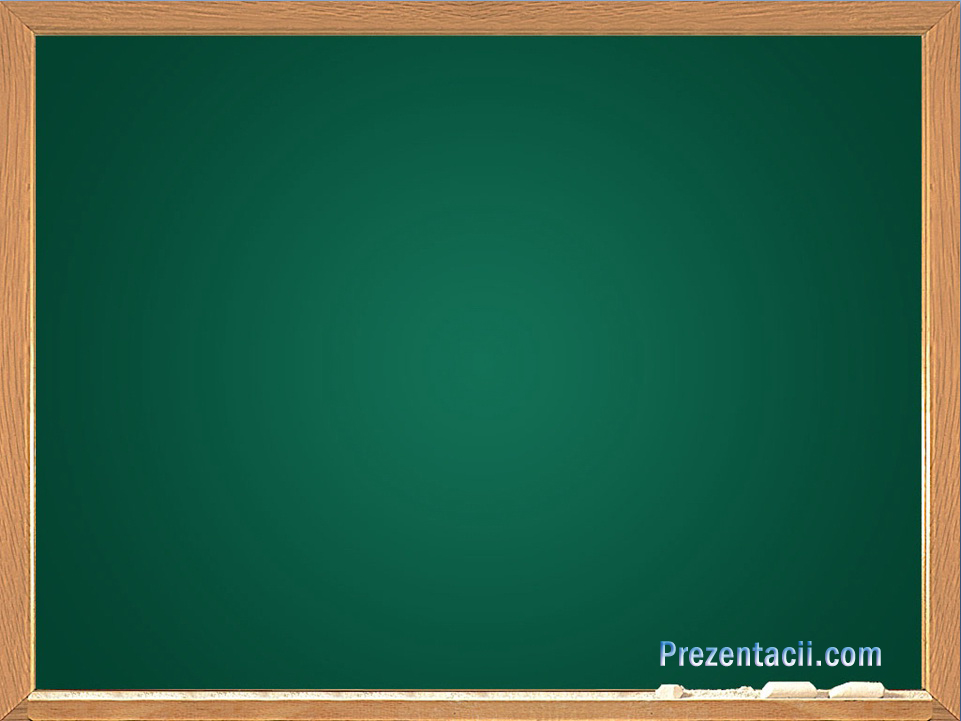 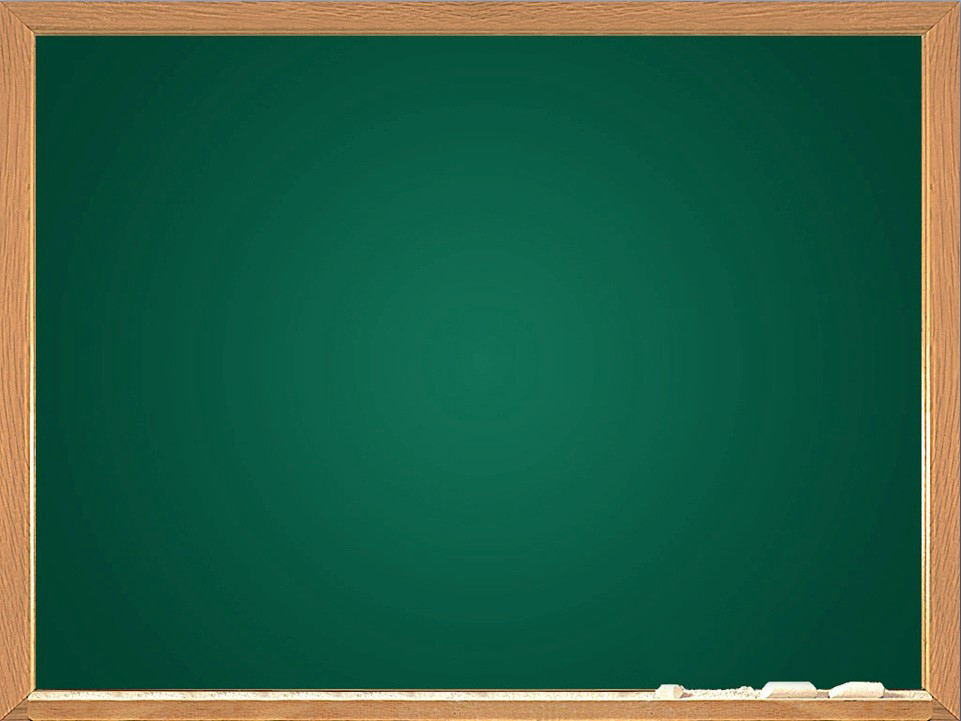 Современные рубанки имеют металлическую колодку.
Конструкция рубанка позволяет плавно регулировать величину выступания лезвия ножа.
Ваш заголовок
У правильно установленного ножа лезвие расположено над подошвой колодки без перекосов и выступает на 1…3 мм у шерхебеля или на 0,1…0,3 мм у рубанка.
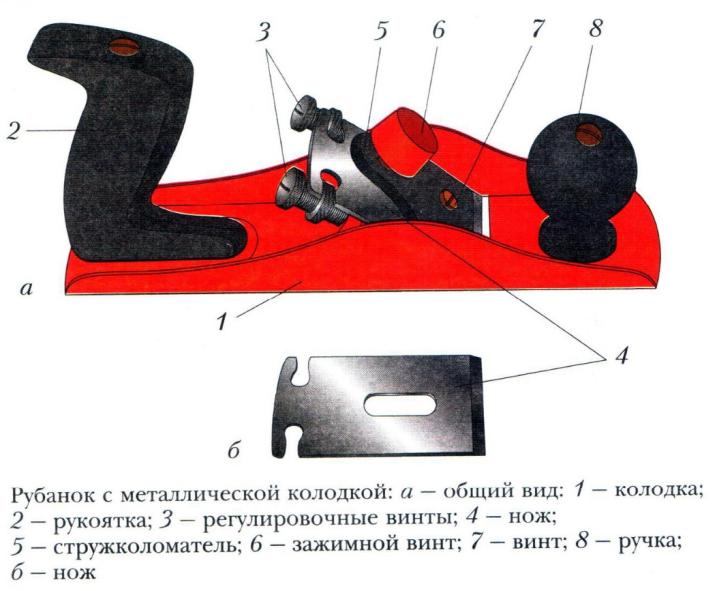 Подзаголовок
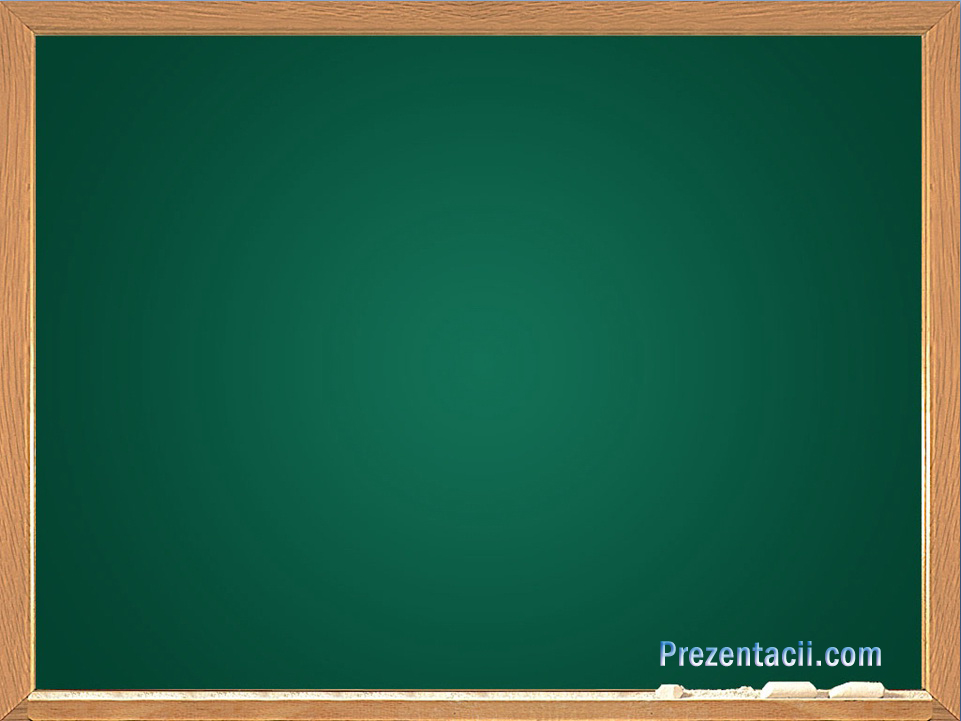 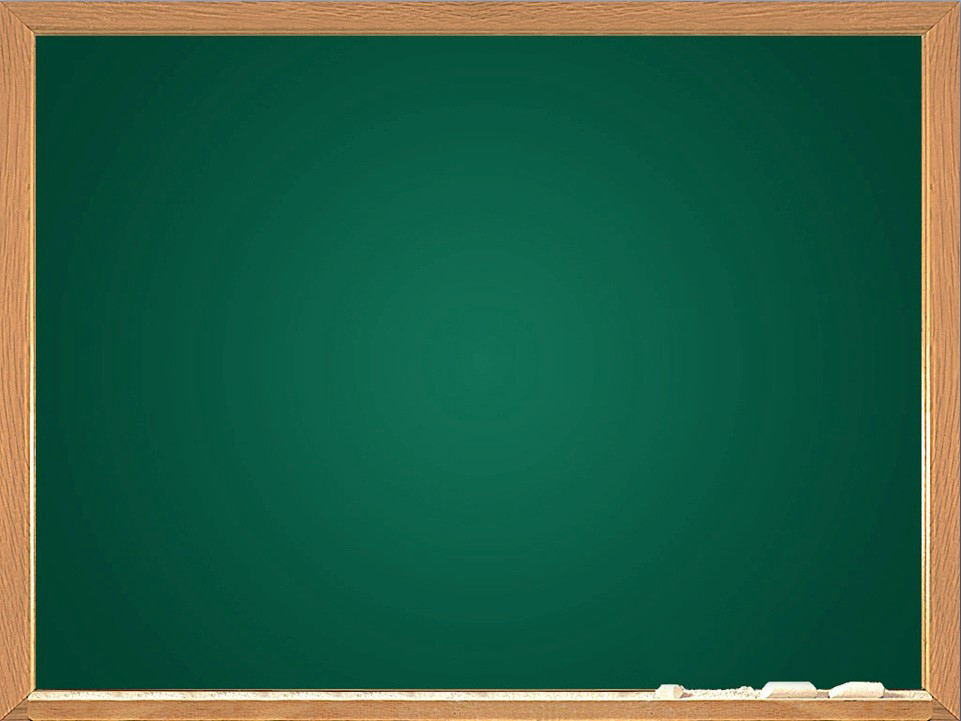 Закрепление заготовки.
Ваш заголовок
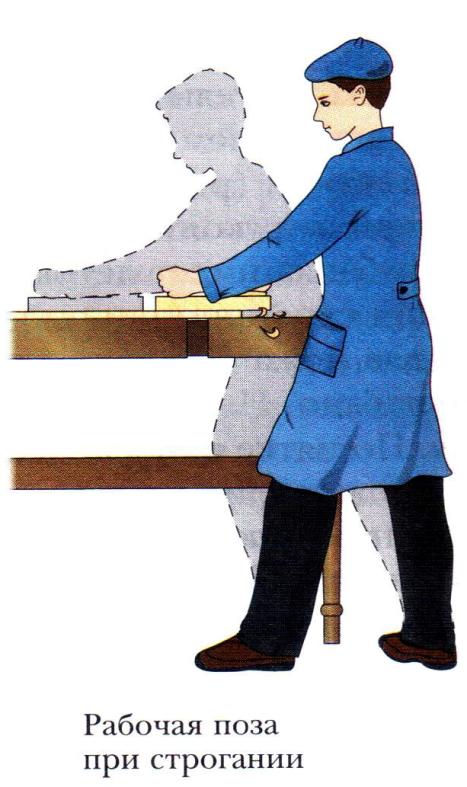 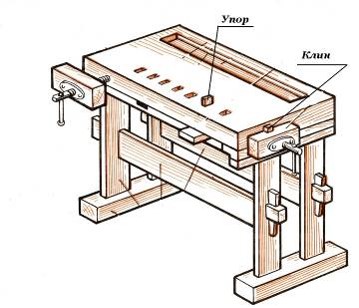 Подзаголовок
Обрабатываемую деталь крепят на верстаке, зажимая или заклинивая между упором и клином так, чтобы сострагиваемая сторона была направлена вверх.
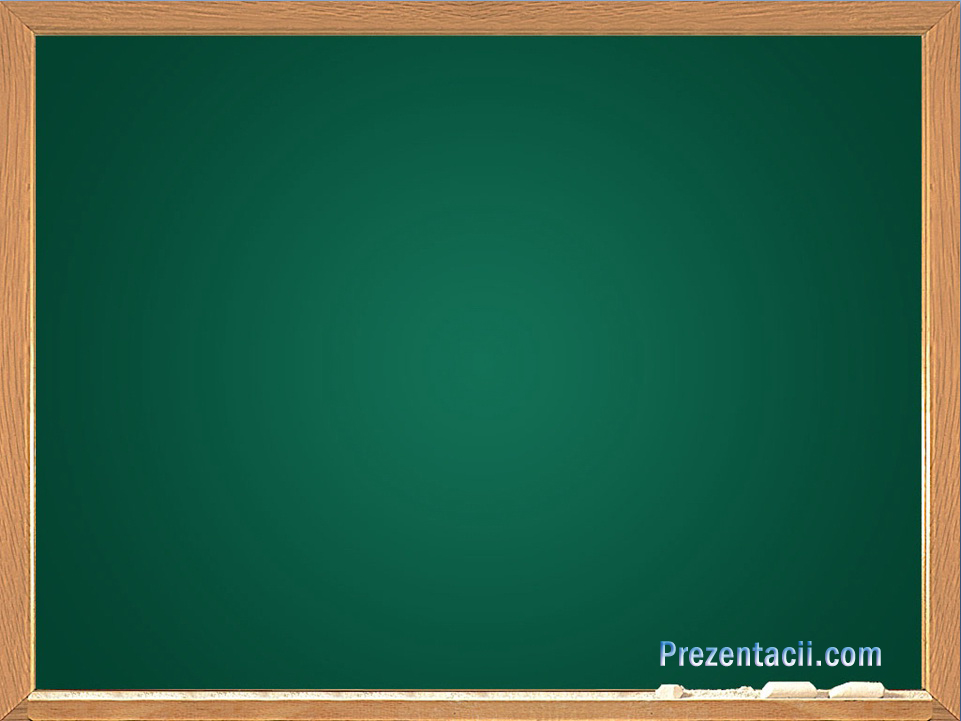 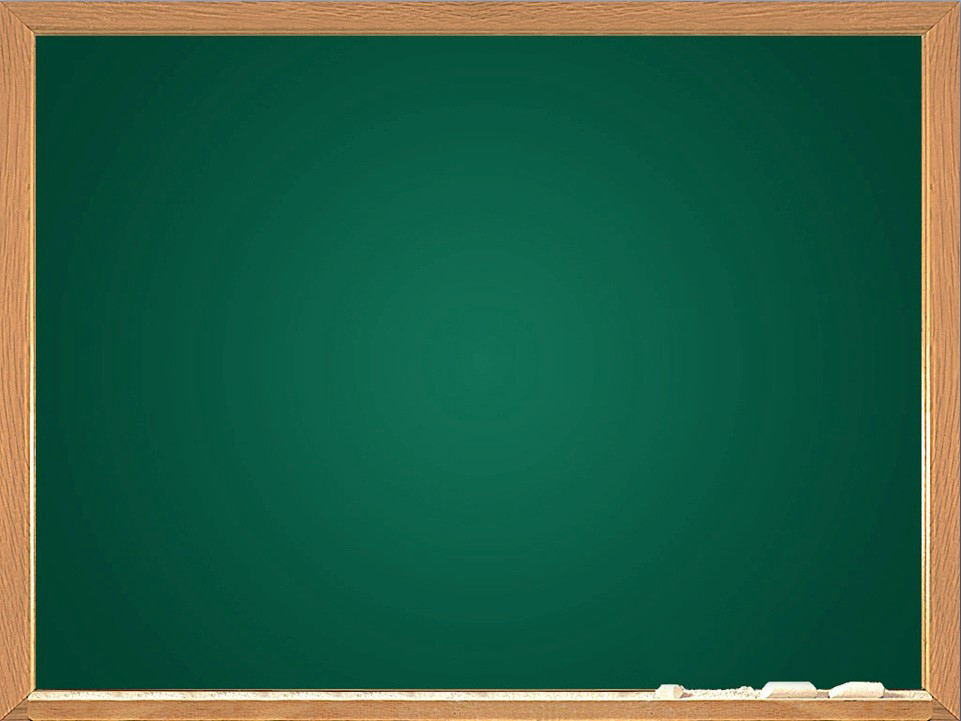 Строгание заготовки.
Ваш заголовок
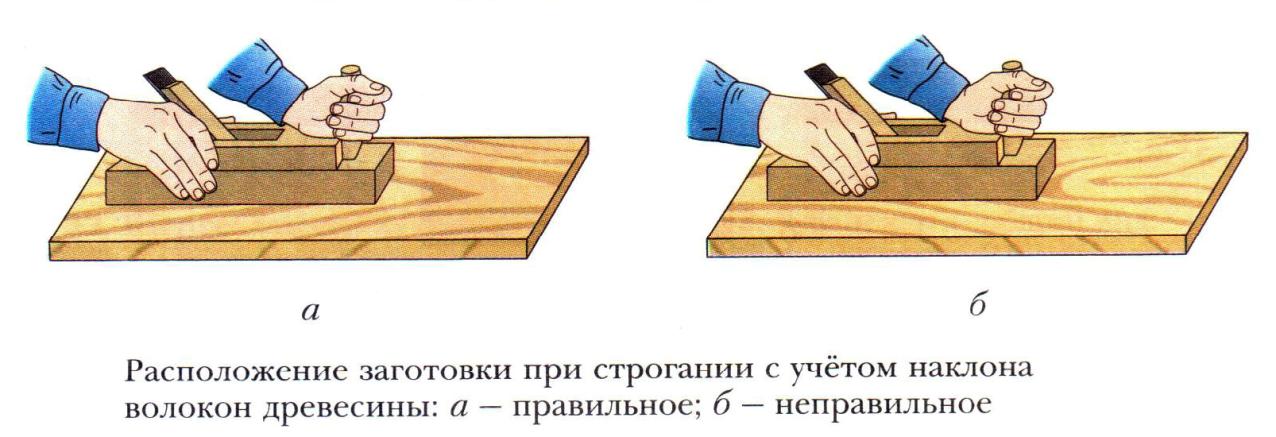 Подзаголовок
Для того, чтобы отстроганная поверхность получилась гладкой и ровной, надо чтобы направление волокон древесины совпадало с направлением  движения  рубанка  при  строгании,
а иначе лезвие ножа будет постоянно цеплять древесину, образуя множество сколов.
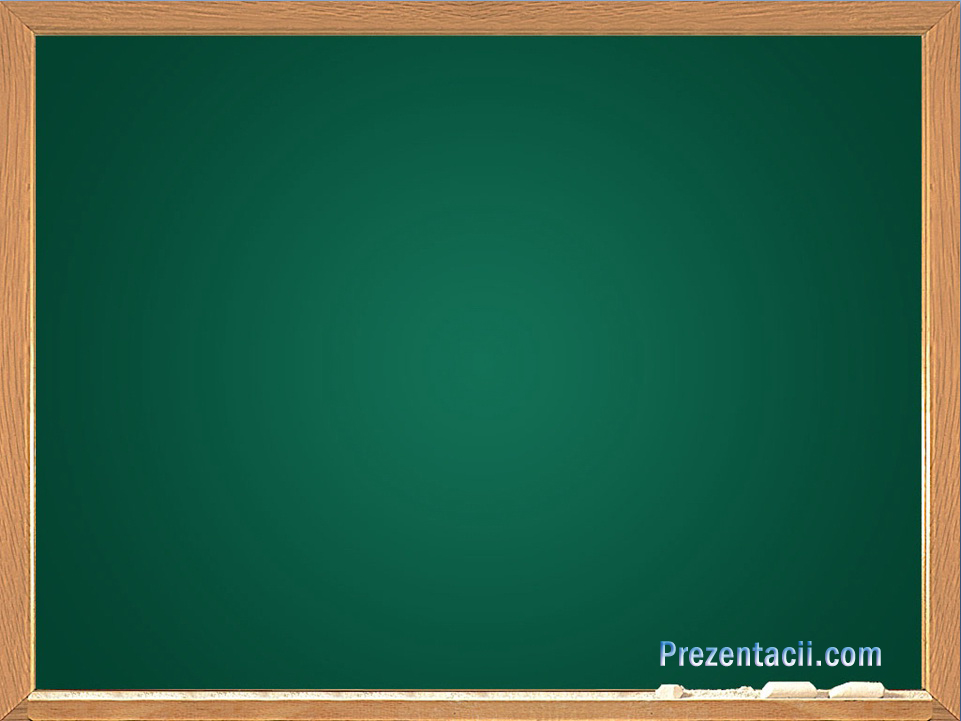 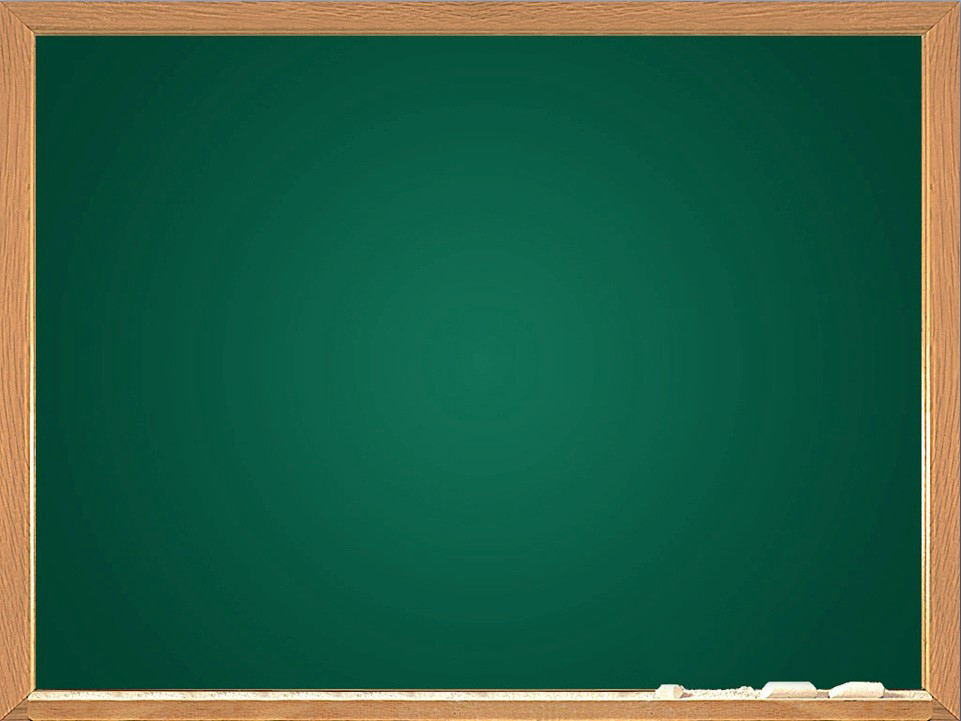 Приёмы строгания рубанком.
Ваш заголовок
В начале строгания осуществляют нажим на переднюю часть рубанка, а в конце — на заднюю, чтобы обрабатываемая поверхность получалась плоской.
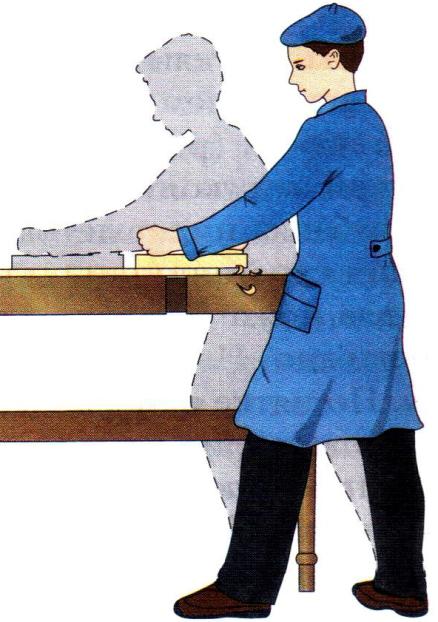 Подзаголовок
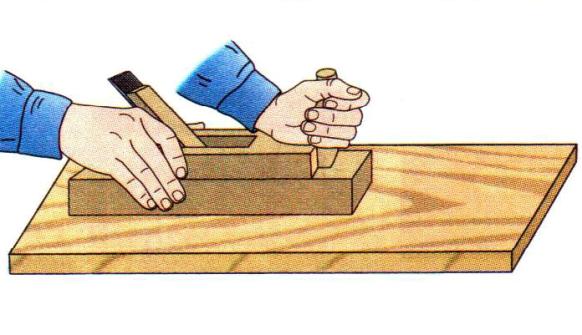 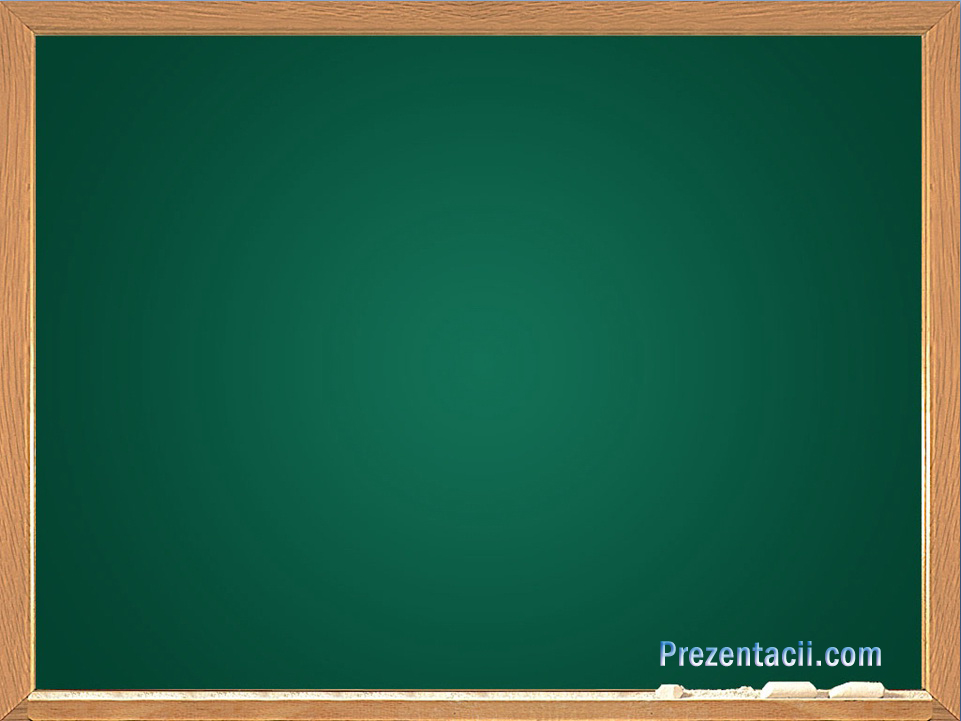 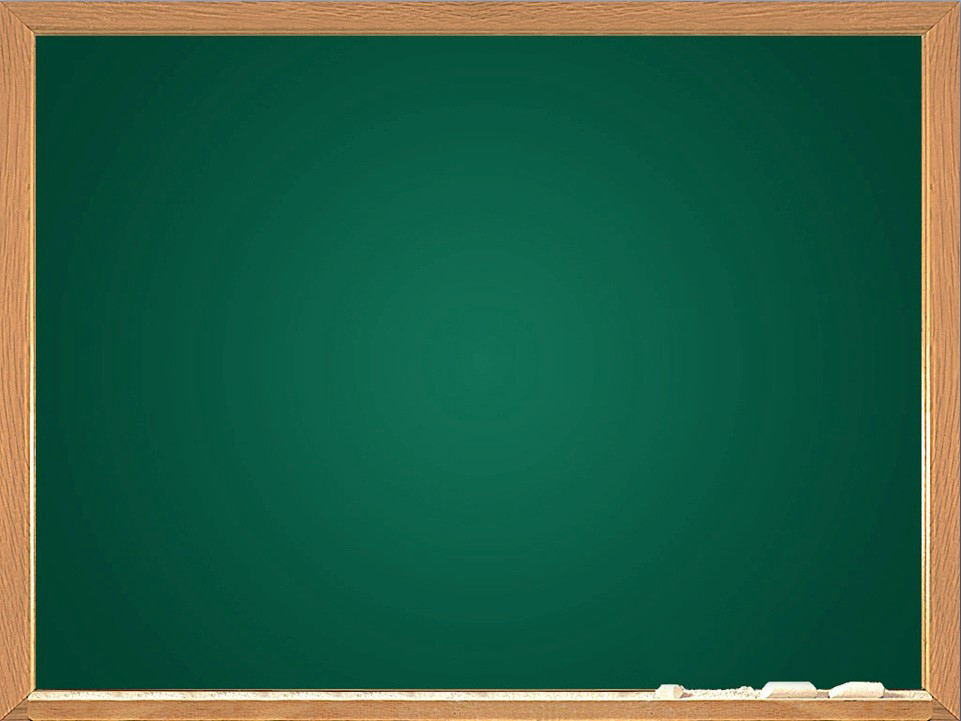 Контроль качества.
Ваш заголовок
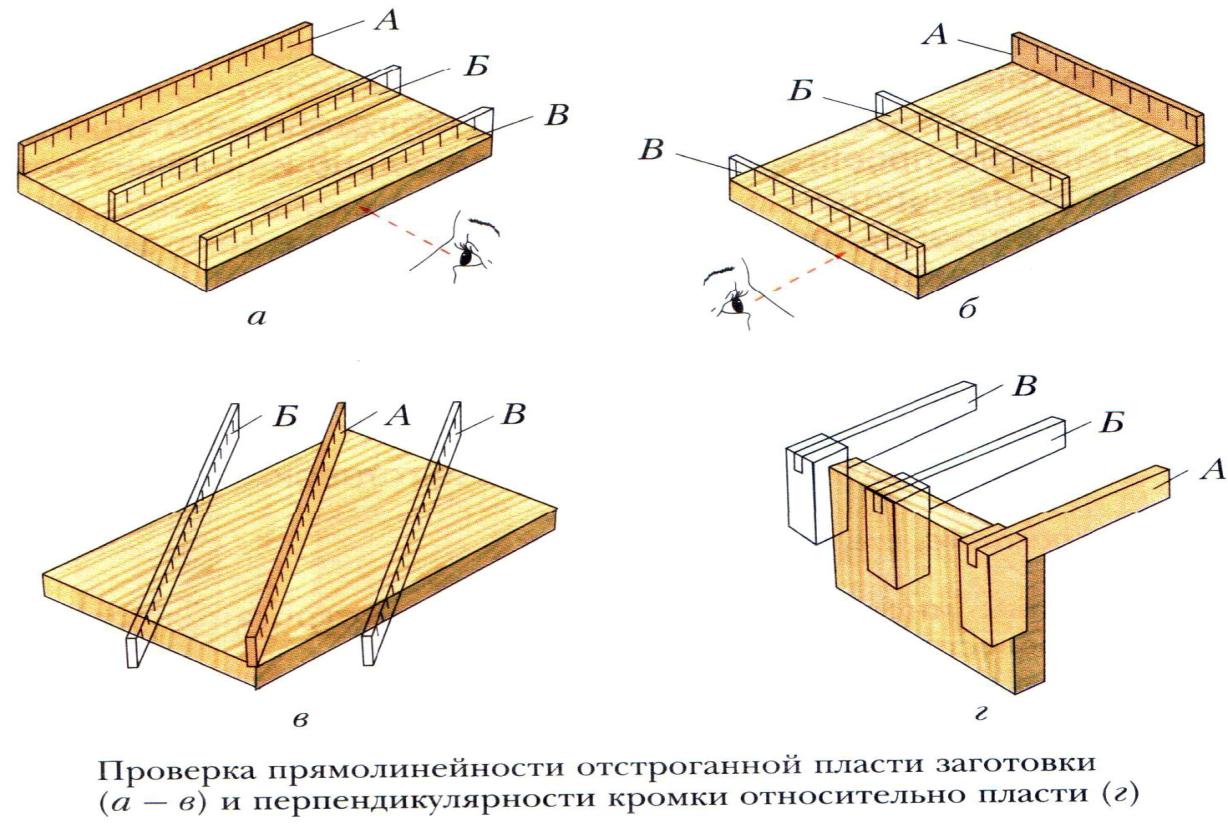 Подзаголовок
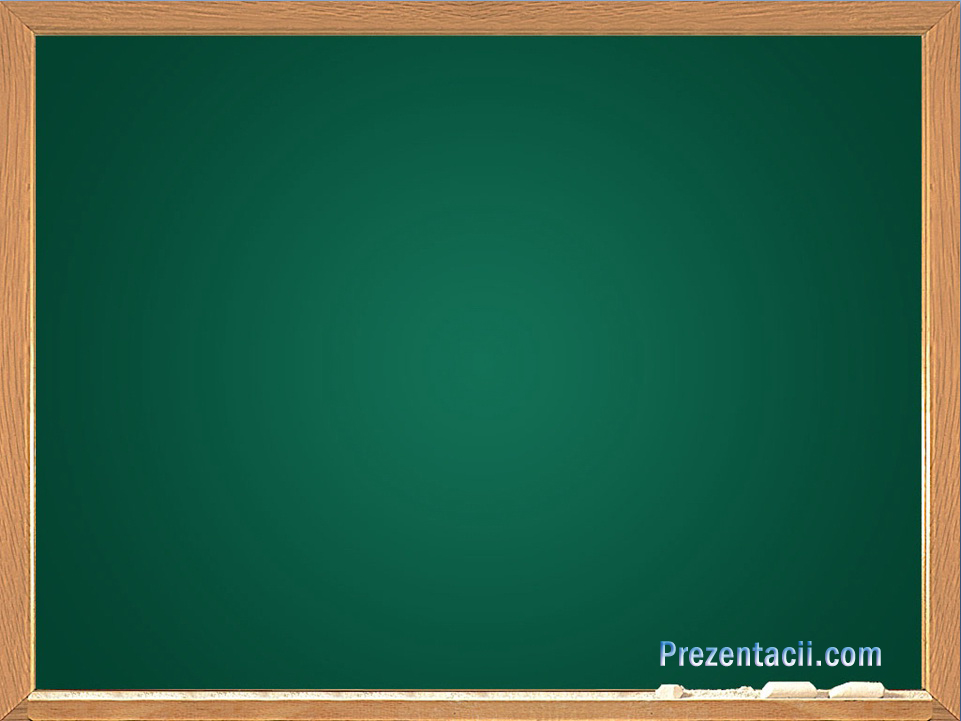 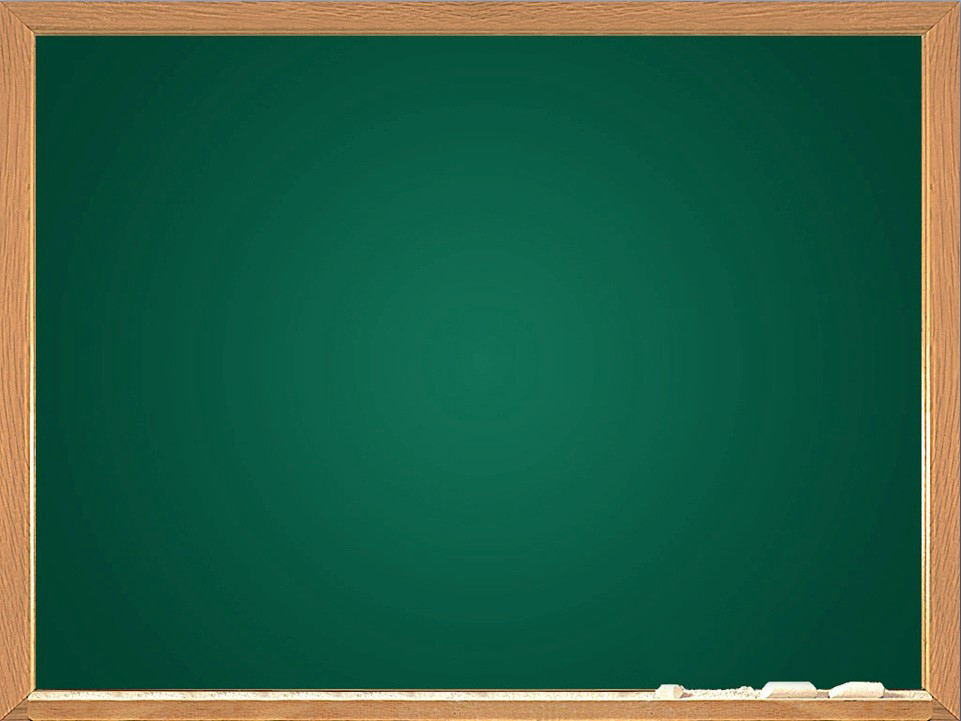 Ваш заголовок
Закрепление материала.
Для чего применяется строгание заготовок?
Какие инструменты применяют для строгания заготовок из древесины?
Каково назначение и устройство рубанка?
Чем отличается нож шерхебеля от ножа рубанка?
По каким признакам можно судить о правильности установки резца?
Почему шерхебель и рубанок нельзя ставить на крышку верстака подошвой?
Какие меры безопасности следует соблюдать при строгании?
Подзаголовок
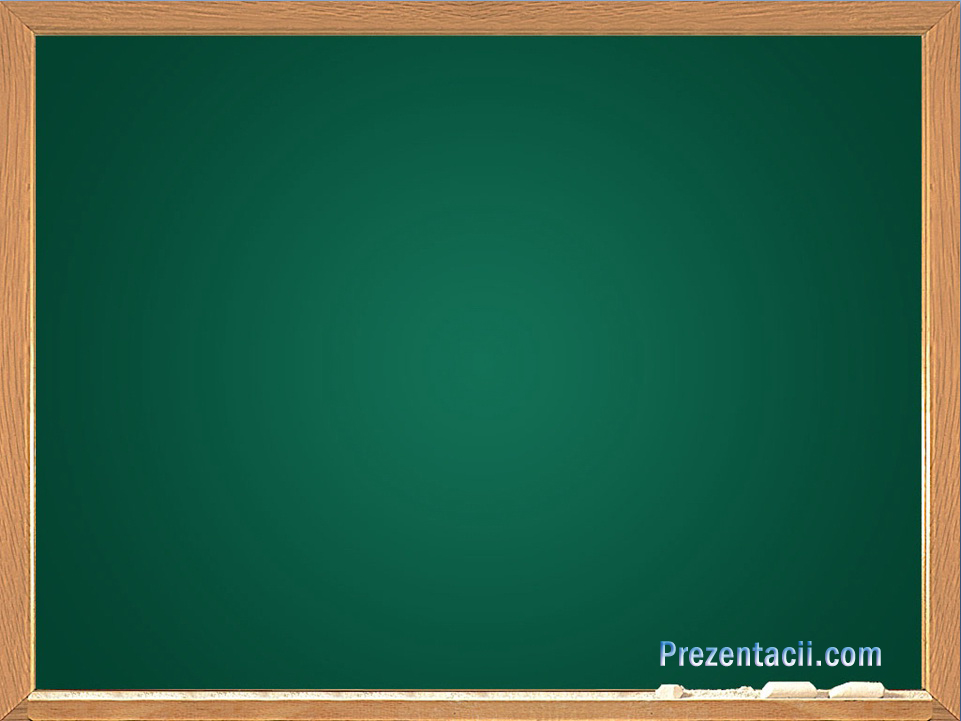 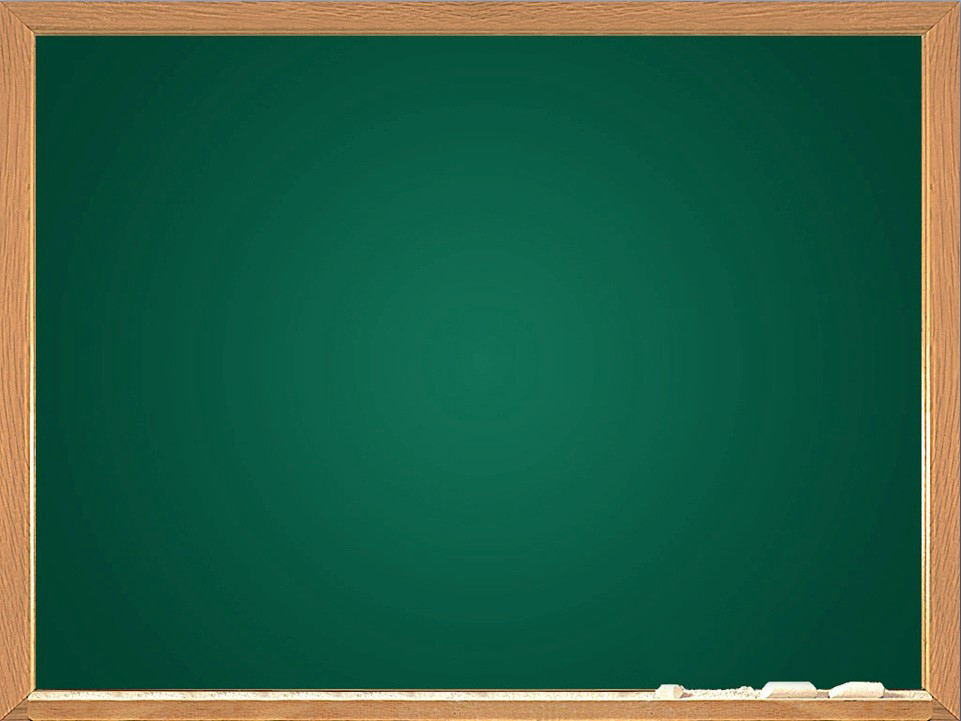 Ваш заголовок
Другие разновидности  рубанков и их предназначение.
Подзаголовок
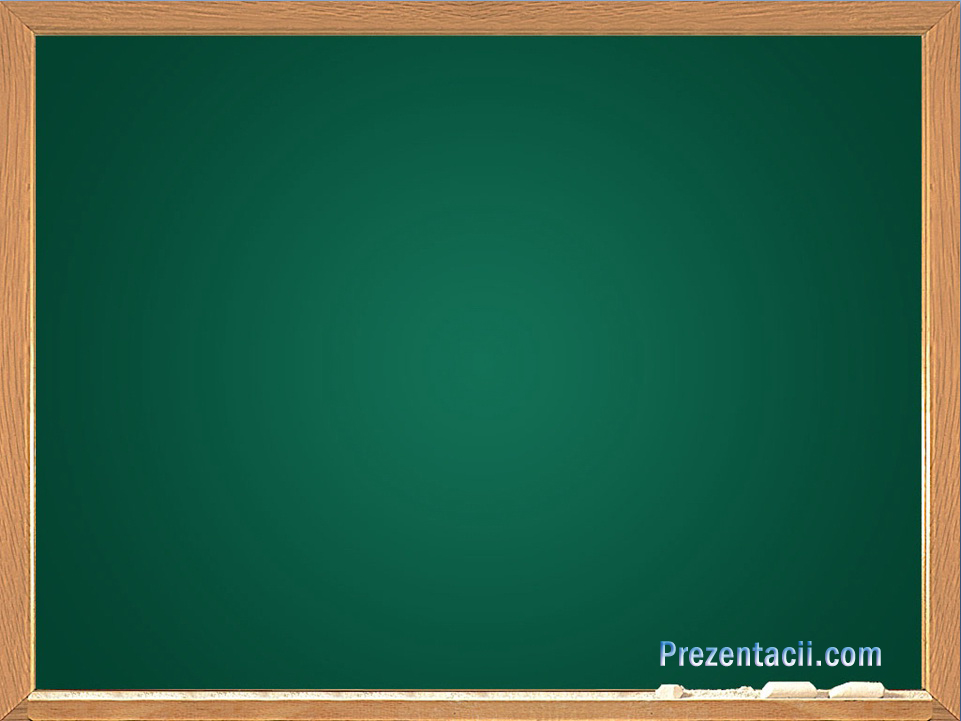 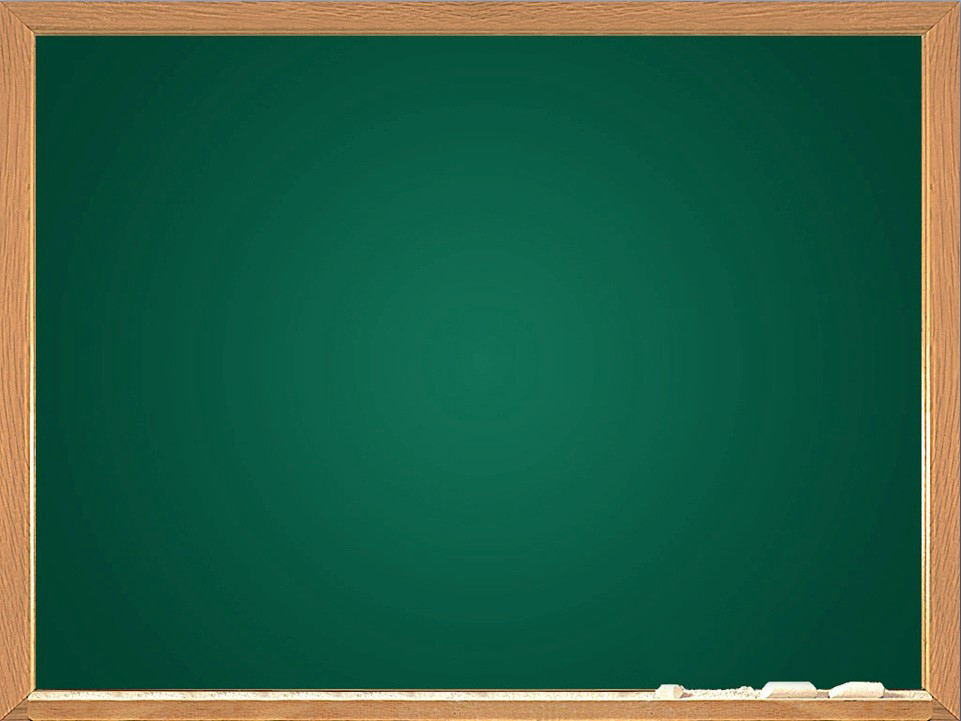 Ваш заголовок
Горбач.
Строгание криволинейных поверхностей. Для ручного строгания выпуклых и вогнутых деталей. Особенности конструкции: рубанок со съемными колодками выпуклой и вогнутой формы. Из-за этого их применение ограничено. Металлические горбачи более универсальны, так как у них кривизну подошвы можно регулировать (минимальный радиус кривизны — 250 мм). Длина стандартного горбача равна 240–250 мм, ширина подошвы — 60 мм, ширина ножа — 50 мм.
Подзаголовок
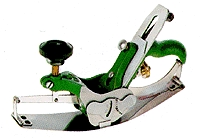 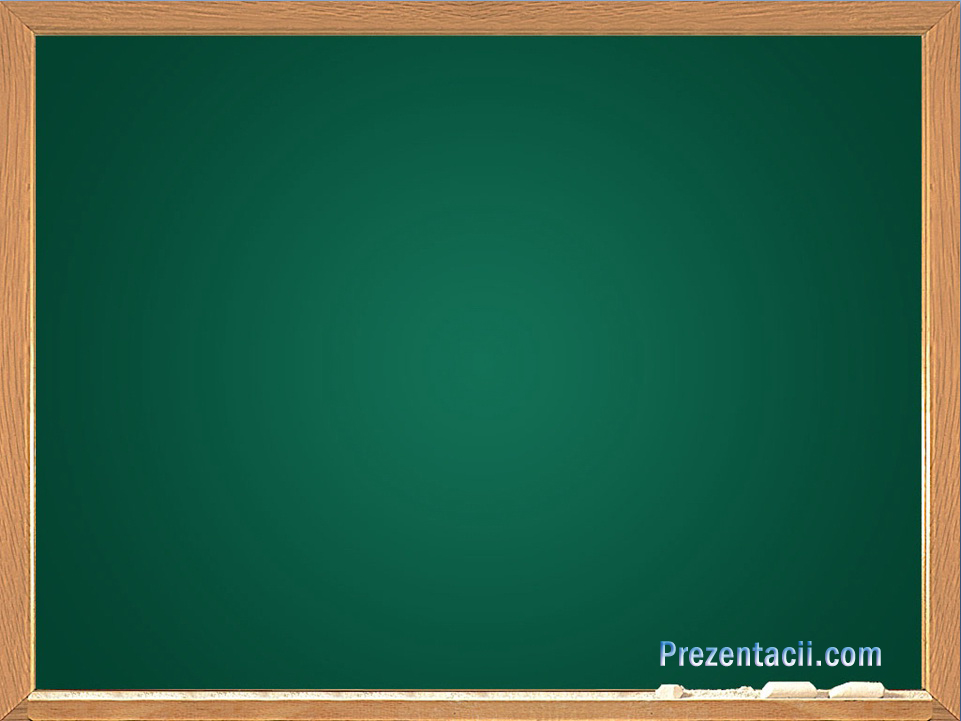 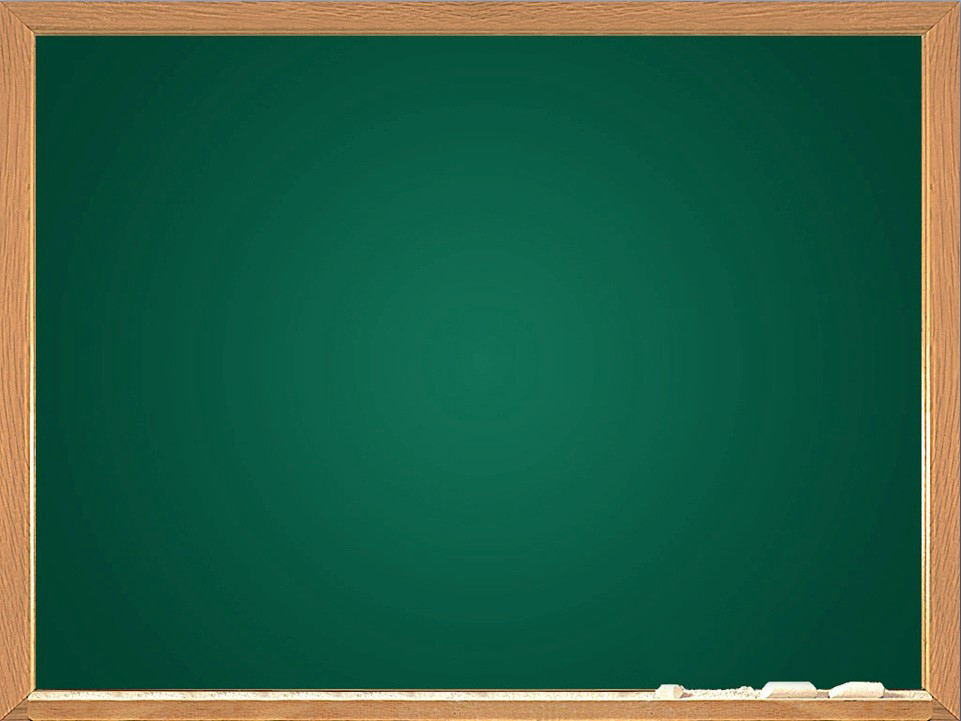 Ваш заголовок
Грунтубель.
Профильное строгание. Для выборки трапециевидного паза («ласточкин     хвост») или зачистки поперек волокон таких пазов, выбранных с помощью ножовки-наградки или стамески.Особенности конструкции: это косоугольный зензубель (наград). Очень узкий инструмент (не более 12 мм) с ножом, затачиваемым по двум кромкам, сходящимся в острый угол. Грунтубель с косым ножом строгает более чисто, к тому же им строгают поперек волокон древесины.
Подзаголовок
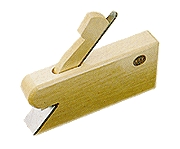 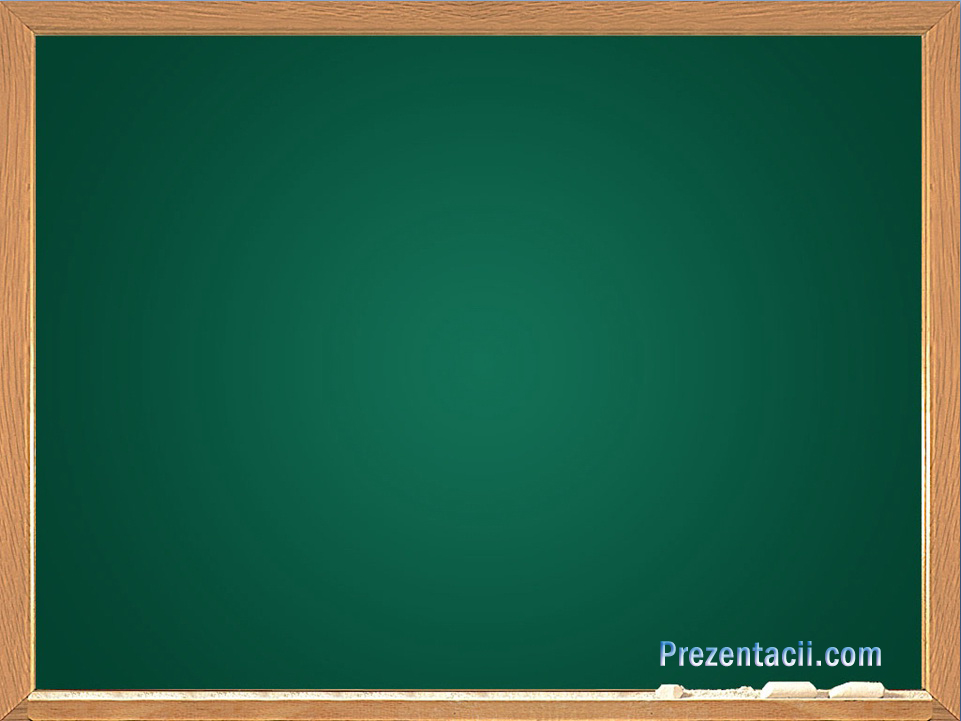 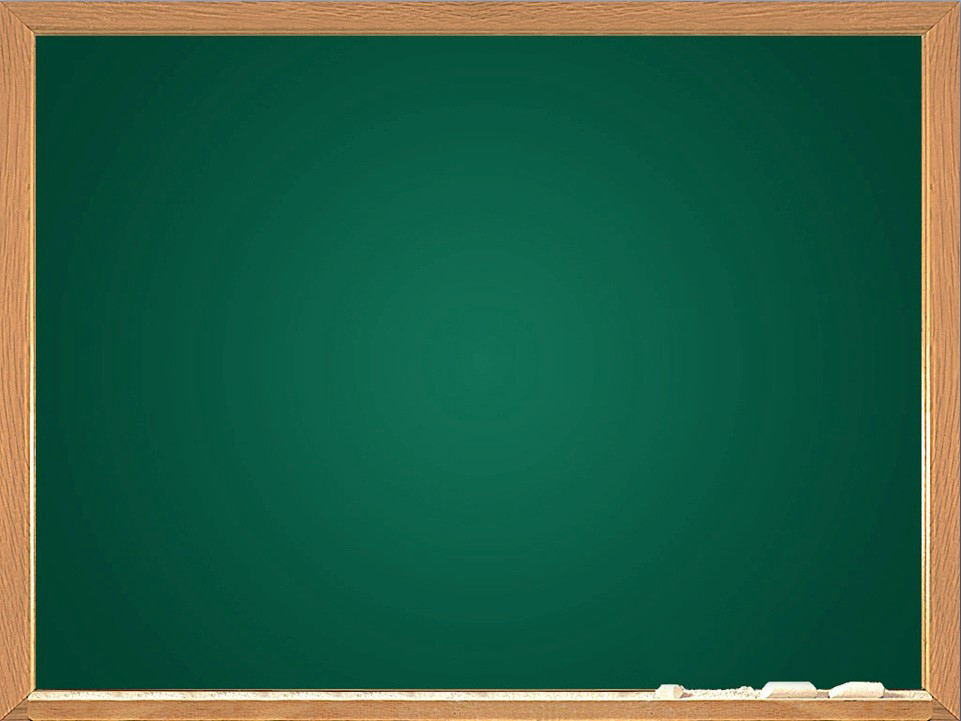 Ваш заголовок
Калевка.
Декоративное строгание. Для профилирования разнообразных реек, кромок плоских деталей, фигарейных поверхностей филенок и т. д.Особенности конструкции: внешне похожа на зензубель, но имеет многоступенчатую подошву сложного профиля, повторяющего профиль лезвия ножа и зеркальную (обратную) форму профиля детали. Ширина колодки и профиль подошвы и лезвия бывают самыми разнообразными.
Подзаголовок
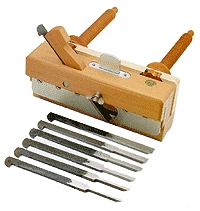 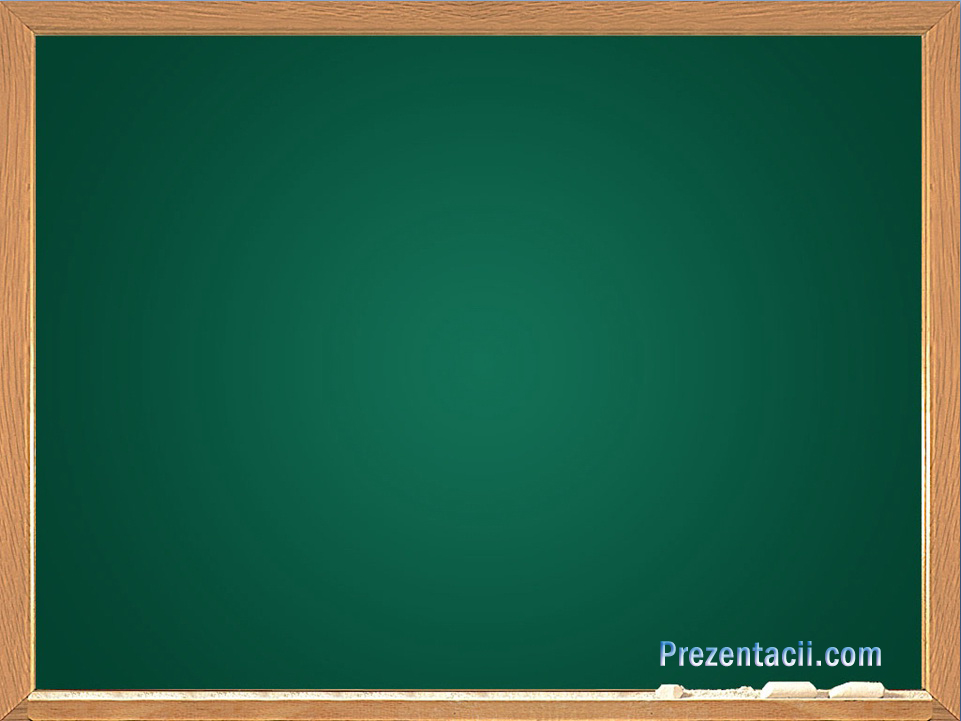 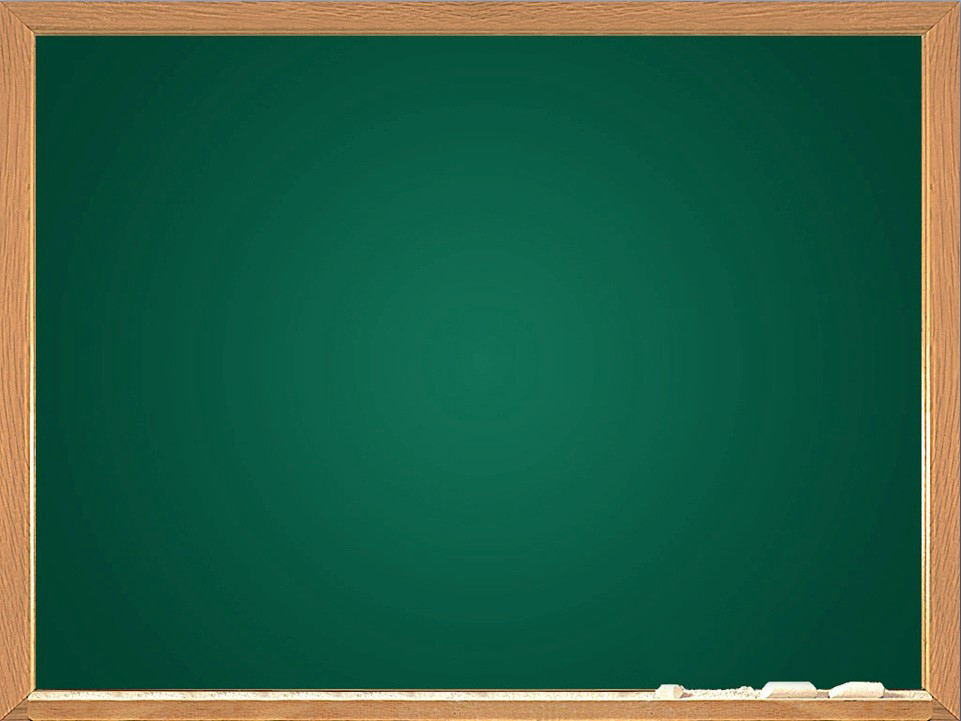 Отборник.
Ваш заголовок
Профильное строгание. Для прямоугольной обработки кромок, вы  сборки и разработки четвертей.Особенности конструкции: малогабаритный рубанок, состоящий из  корпуса из алюминиевых сплавов, стального ножа и прижима, а также из упора, закрепленного на  корпусе двумя винтами. Ширина ножа — 35 мм. Размер выбираемого фальца — до 12,5 мм (+/- 2 мм).
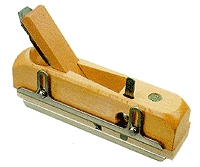 Подзаголовок
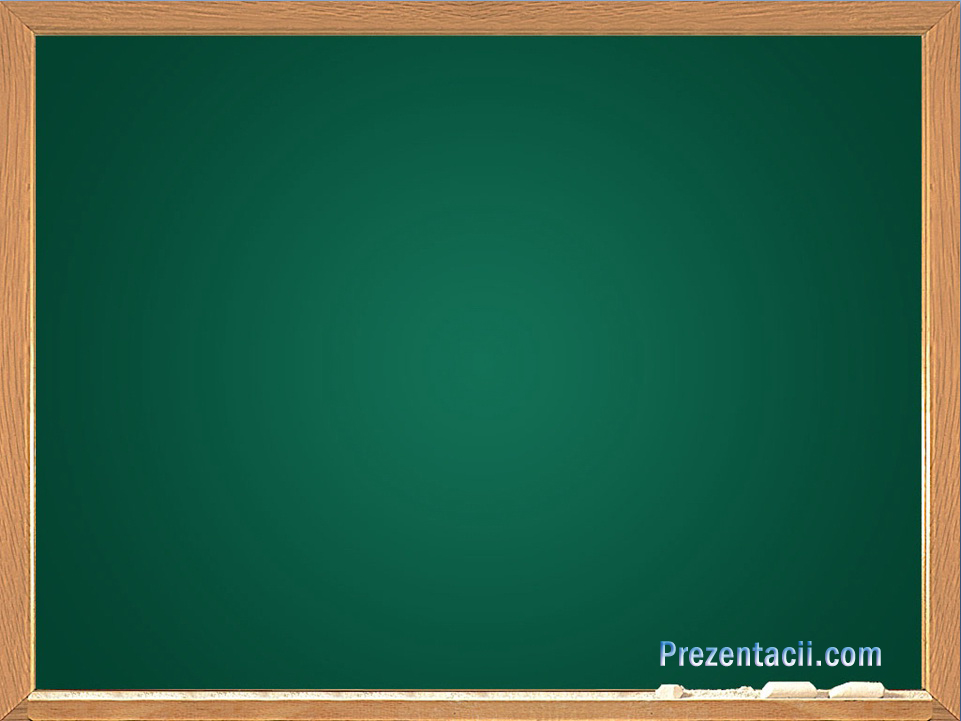 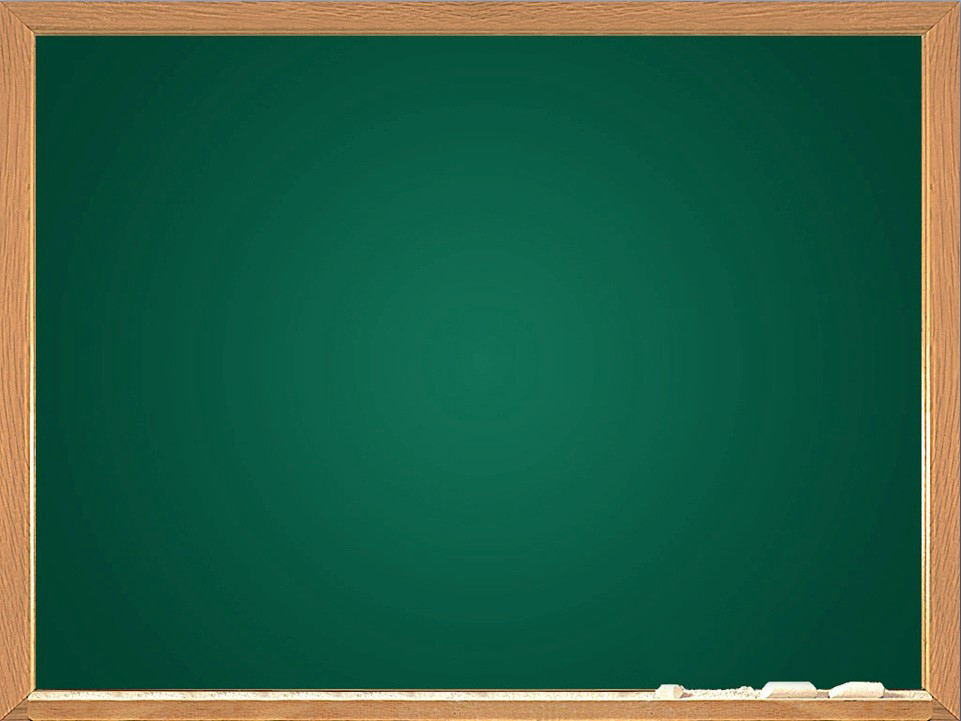 Цикля.
Ваш заголовок
Плоское строгание. Для отделки больших плоскостей, выравнивания и заглаживания мелких неровностей и заусенцев. Цикли с ручкой широко применяют при циклевании паркета. Цикли с корпусом чаще используют для зачистки шпона. Особенности конструкции: тонкая (0,7–1 мм) стальная пластинка шириной 25–30 мм, края которой слегка закруглены и заточены для соскабливания тонкой стружки.
Подзаголовок
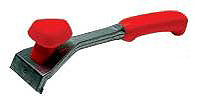 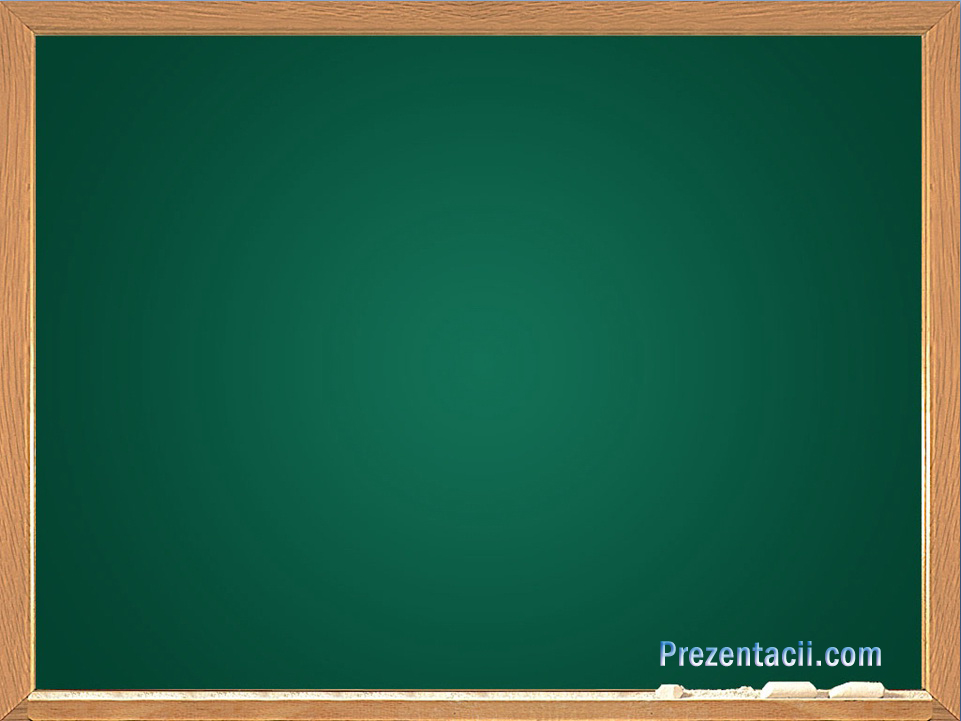 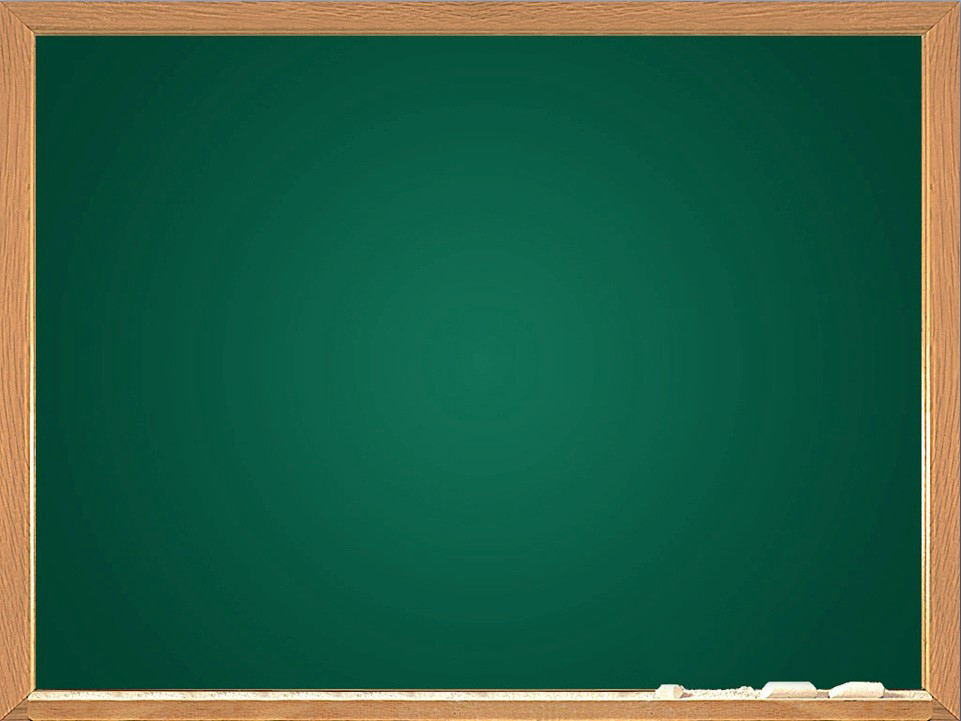 Цинубель.
Ваш заголовок
Плоское строгание. Для рифления поверхностей, необходимого при фанеровании и при склеивании очень твердых пород древесины. Используют при строгании свилеватой поверхности твердых пород (красное и особенно черное дерево).Особенности конструкции: имеет один нож, режущая кромка которого со стороны, противоположной фаске, покрыта мелкой насечкой, создающей зубчики на режущей кромке. Зубчики цинубеля при строгании снимают очень узкую (ширина — 0,8–1 мм) стружку.  В результате поверхность становится рифленой. После цинубления поверхность зачищают циклей.
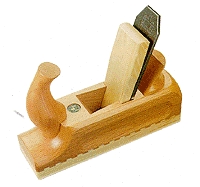 Подзаголовок
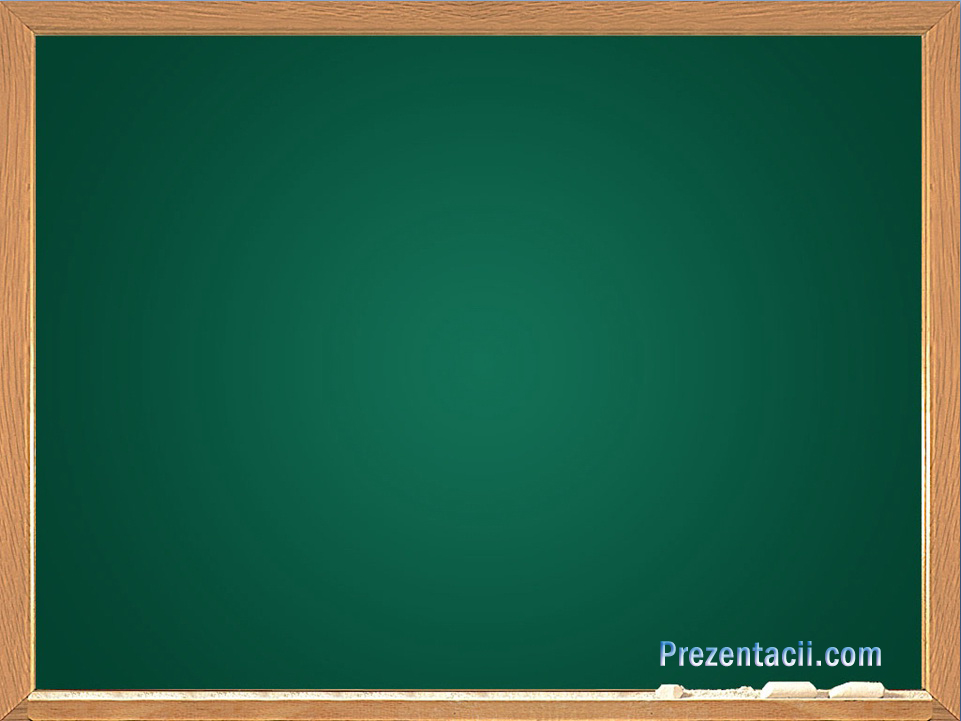 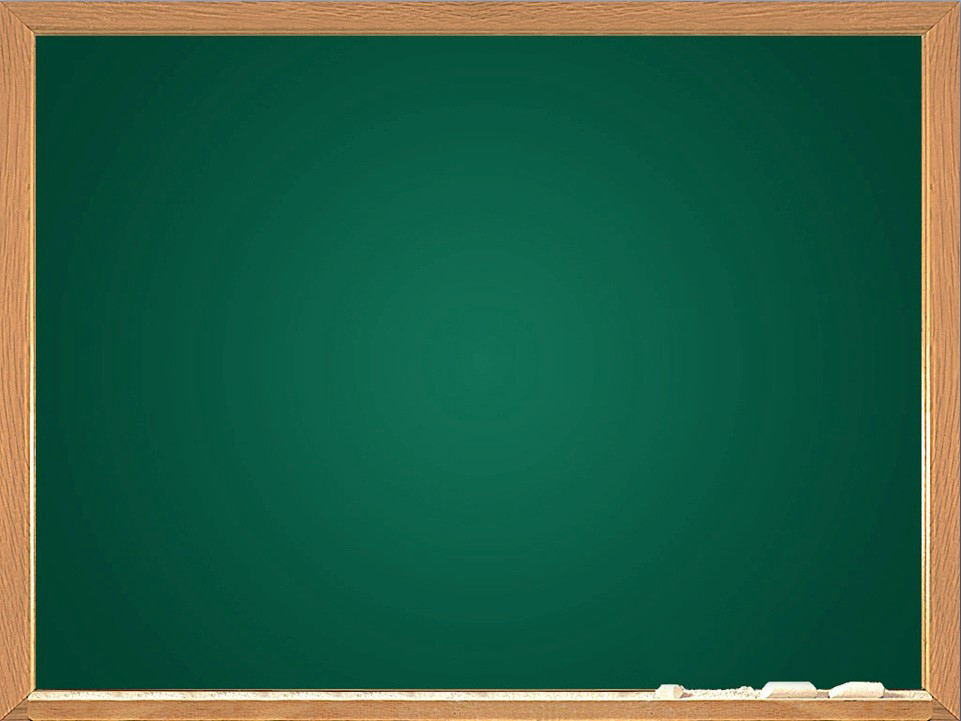 Шлифтик.
Ваш заголовок
Плоское строгание. Для окончательной зачистки торцов, древесины со свилеватостью и задирами.Особенности конструкции: внешне напоминает двойной рубанок, но отличается от него укороченной (до 180–200 мм) колодкой и увеличенным (до 60°) наклоном ножа (угол резания) при ширине лезвия 45–50 мм. Имеет укрепленный корпус.  Колодку шлифтика иногда делают слегка овальной (лодочка). Строгает чисто из-за большого угла резания, наличия стружколома и небольшой толщины снимаемого слоя древесины.
Подзаголовок
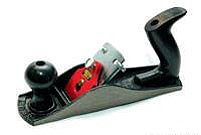 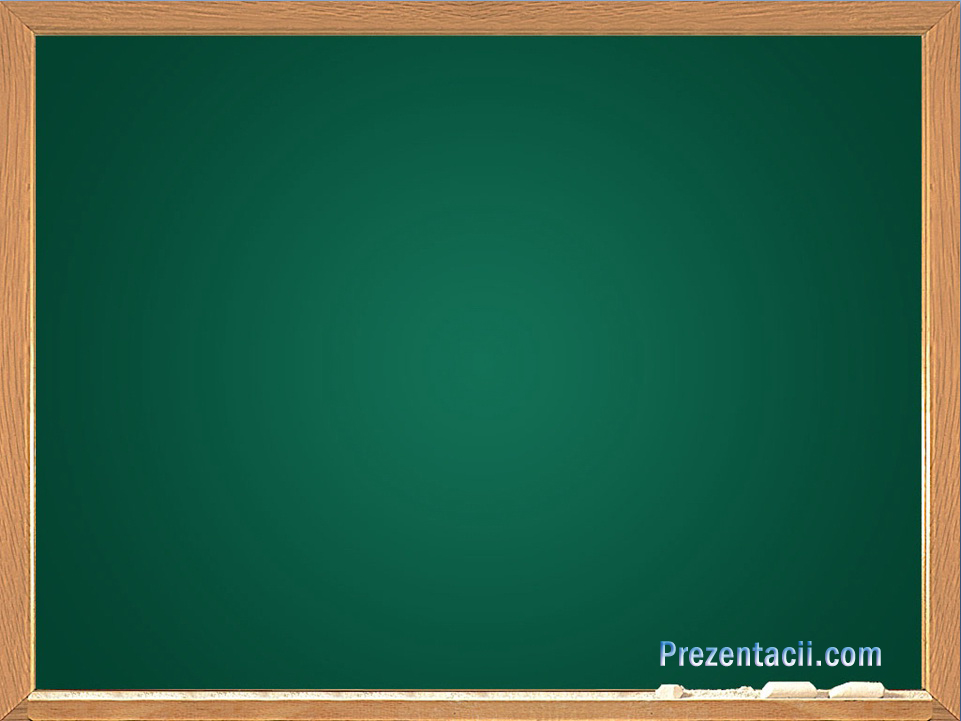 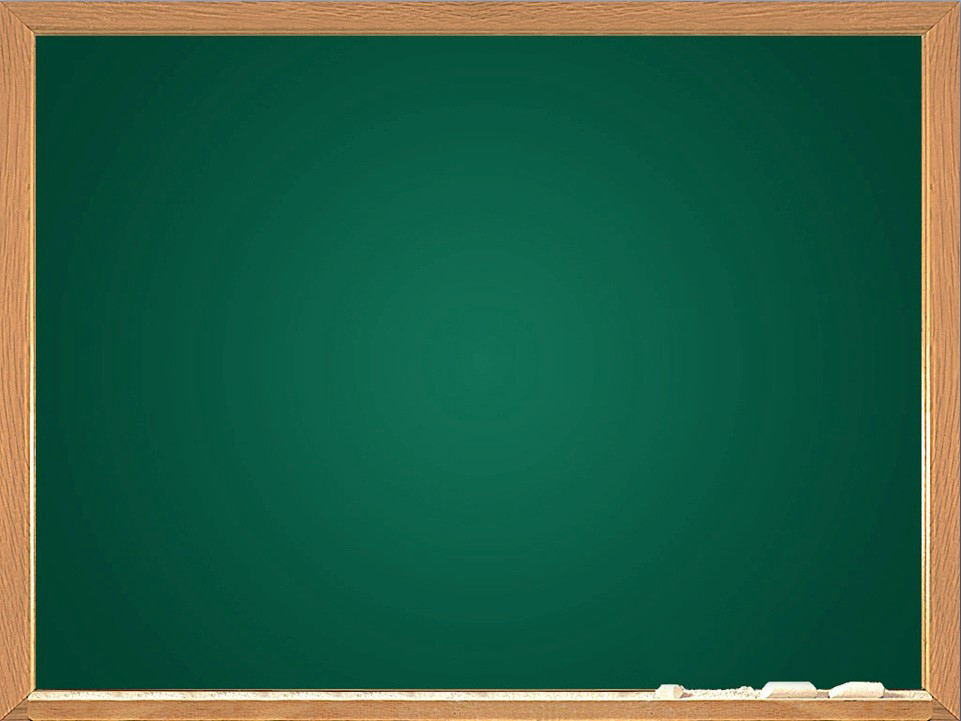 Ваш заголовок
Данная презентация составлена на основе учебника:
Технология.  Индустриальные технологии:  5 класс:
учебник для учащихся общеобразовательных учреждений /
А.Т.Тищенко, В.Д.Симоненко.  –  М.:Вентана-Граф, 2012.

Также при подготовке данной презентации были использованы материалы из интернет источников.


Саранск - 2015
Подзаголовок